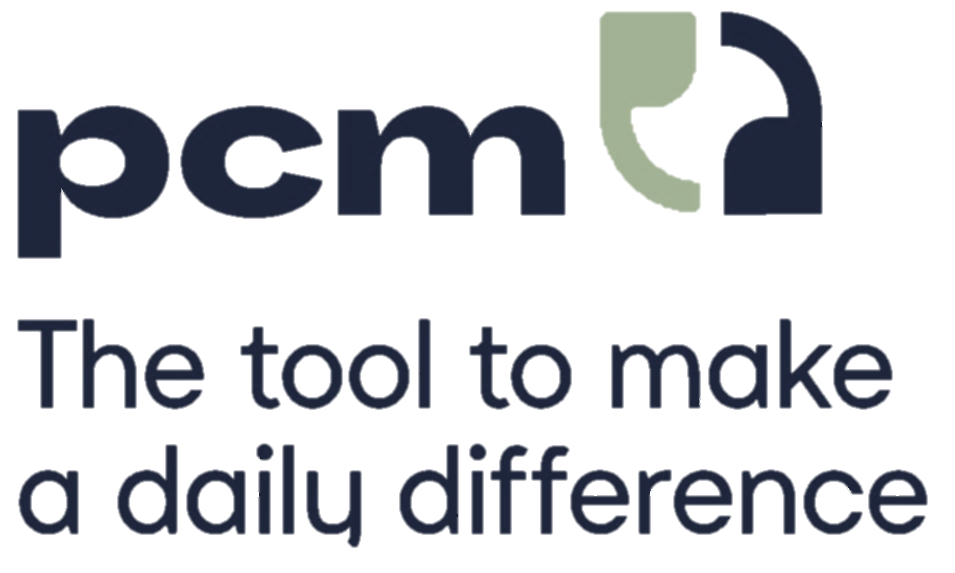 Formation
ProcessCOM
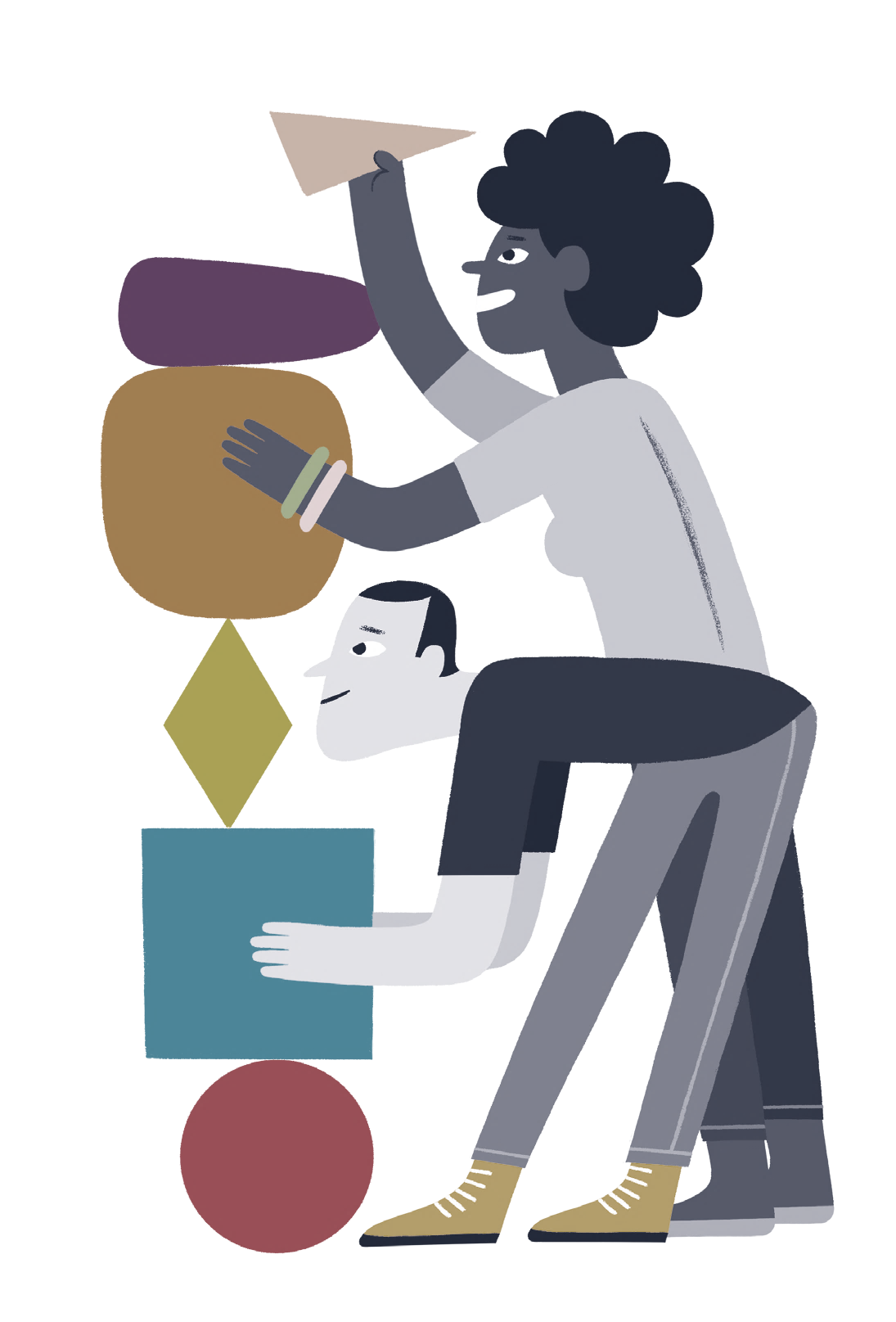 Tout un programme…
Construisez
de meilleures relations  au sein de votre équipe  et de votre organisation
Connectez-vous au meilleur de chacun
PCM est l’outil  pour faire chaque  jour une différence
Leadership individuel et inclusif
Si vous savez ce dont les membres de votre équipe ont  besoin, vous saurez comment vous connecter à eux et  veiller à leur motivation

Moins de stress, plus d’énergie
Vos équipes auront un outil pratique pour transformer  des situations potentiellement conflictuelles en échanges  constructifs

Efficacité opérationnelle renforcée
Réduire la mécommunication, l’échec de la communication  et renforcer l’efficacité des équipes. Moins de confusion  pour plus de clarté. Moins de discussions inutiles pour plus  d’action
Vous arrive-t-il d’enchaîner les réunions, les appels, tout en  répondant aux e-mails et autres applications ? Alors comment  se connecter authentiquement à l’autre dans ce monde en  mouvement ? Et comment créer un environnement dans lequel  votre équipe va se développer, en s’appuyant sur les talents  de tous ? Process Communication Model® (PCM) est le premier  outil de décodage des interactions humaines. Avec votre  équipe, vous pouvez apprendre à parler le langage de chacun
et contribuer ensemble à un collectif qui se renforce grâce aux  différences.
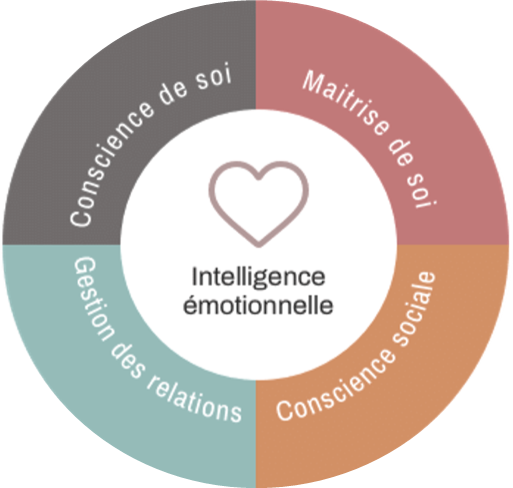 Des résultats pratiques,  chaque jour …
PCM est utilisé dans 54 pays par les plus grandes  entreprises, telles que la NASA, l’Oréal, Pixar et BMW, grâce  à un réseau de plus de 4000 formateurs et coachs certifiés
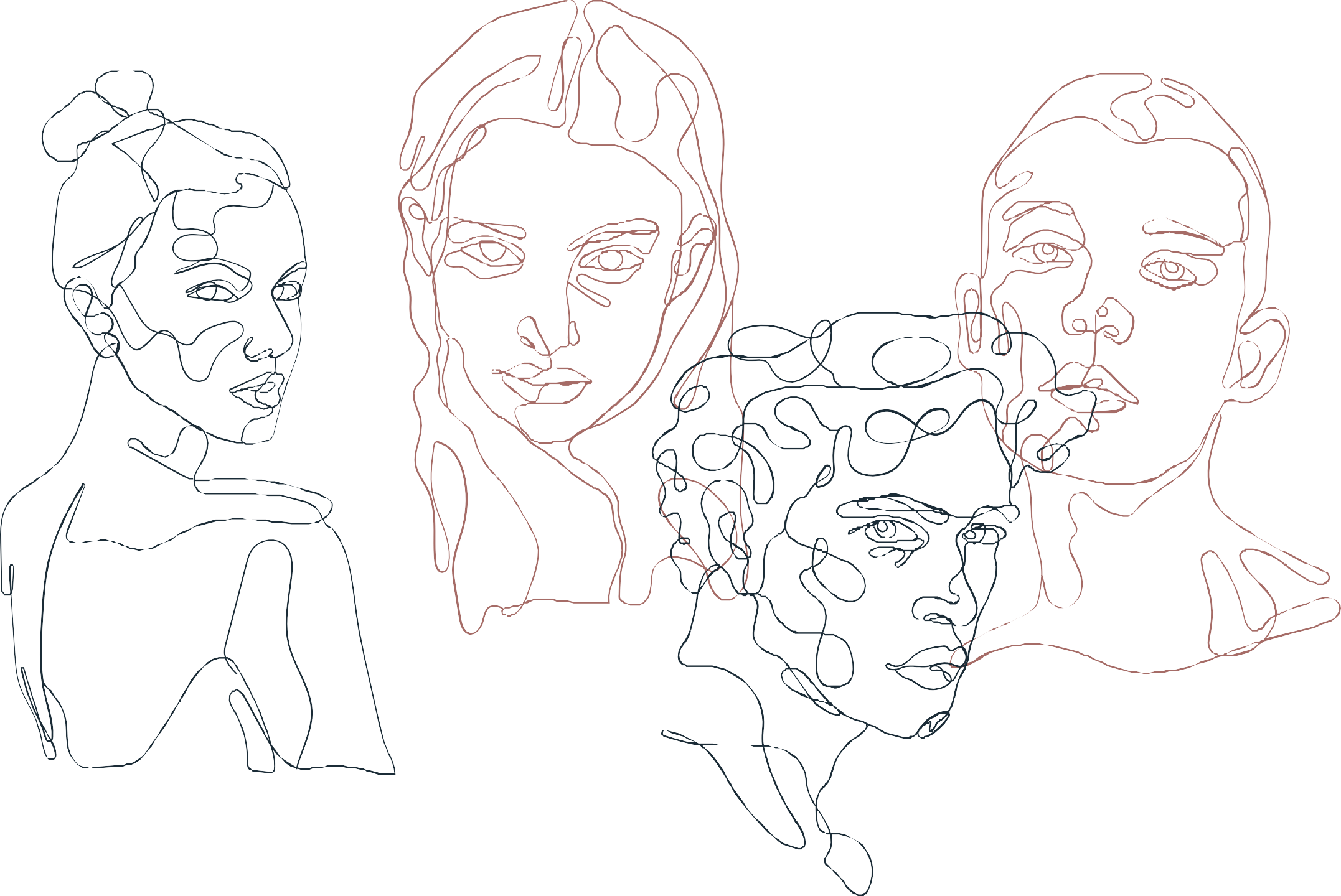 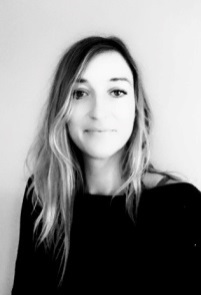 Stephany 
PALEOTTI
Formatrice certifiée au Process Communication Model ®
Executive Coach_RNCP

Mail 		s.paleotti-JIkhformation@outlook.com 
Téléphone	06 62 56 18 22

   	
https://www.linkedin.com/in/stephany-paleotti-59210914b/ 


Compétences
Cycle Ingénieur_CNAM
Master 2 Qualité et GDR_Faculté de Médecine
EHESP de Rennes 
Formatrice certifiée PCM, Executive Coach-RNCP
Maitre Praticien PNL
Formée au modèle de Karpman, Ennéagramme
Espace mental
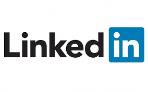 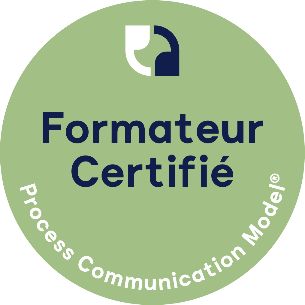 Programme de formation
Public	Tout
Requis 	Aucun
Horaires 	9h – 17h
Jour 2
Jour 3
Jour 1
Matin 
Accueil et espace-questions
Interaction [10 permissions]
Les parties de personnalité 
Les canaux de communication

Après-midi
[Interaction] Les environnements préférés
[Interaction] Les besoins psychologiques  Partage d’expérience
Interaction [Com’dating]
Debrief
Matin 
La Phase en PCM
Les séquences de stress et la mécommunication en PCM
Les Drivers 
Analyse des vidéos -/+  

Après-midi
Stress de la Base et de la Phase
Scénarios d’échec
Sensibilisation au phasage 
Problématique émotionnelle et stades de développement de l’enfance
Matin 
Interaction [Interview] et Règles de vie 
Interaction [Je suis formidable]
Perceptions
Les 6 types de personnalité
Les points forts
Les questions existentielles

Après-midi
Interaction [Ascenseur] 
Analyse de Vidéos PCM en +/+
La structure de personnalité
Remise des Inventaires de personnalité
[Interaction] Les styles d’interaction
Partir à la découverte de Soi, du monde de l’autre…
Toutes les sessions PCM se déroulent sous forme d’interactions entre les participants et les formateurs, contiennent un apport théorique et le debrief des inventaires de personnalité.
Domaines d’utilisation deProcess Communication Model®
Management d’équipe
Prévention et résolution des conflits
Aide au recrutement
Vente, négociation, service clientèle
Développement des organisations et
du personnel
Techniques de présentation et de 
modération
Coaching, consulting, développement
personnel
Relation aide soignant-patient
Enseignement et éducation
Process Communication Model®
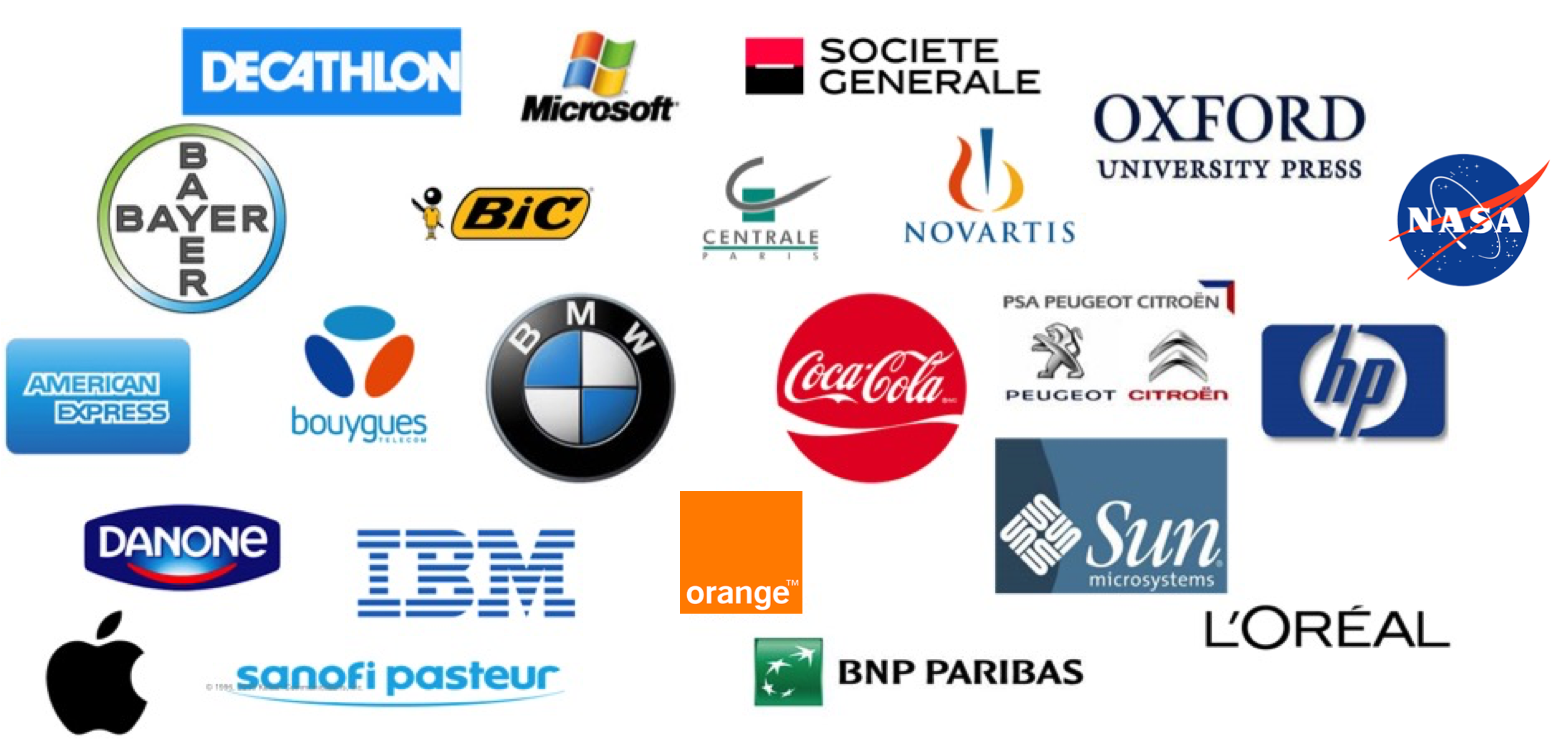 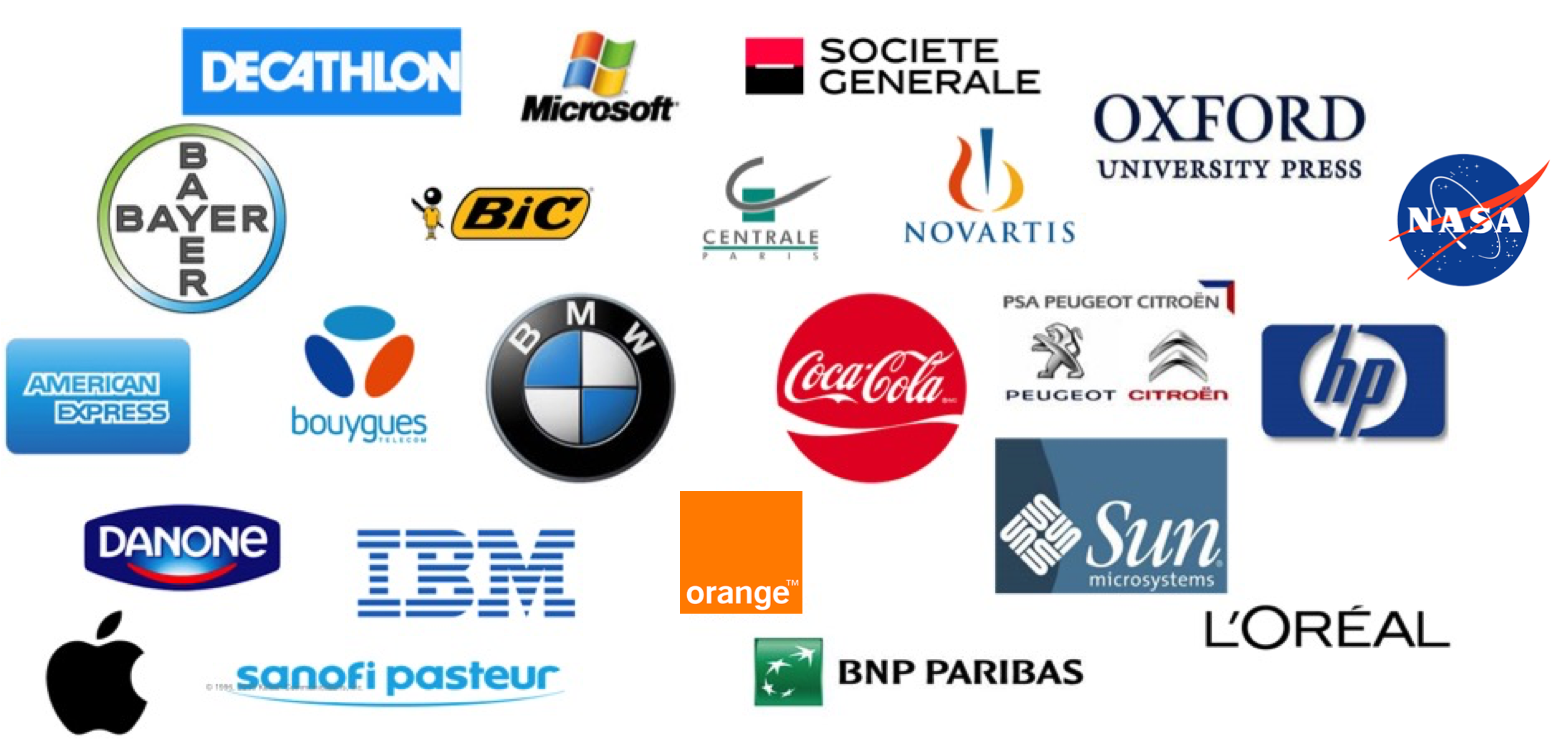 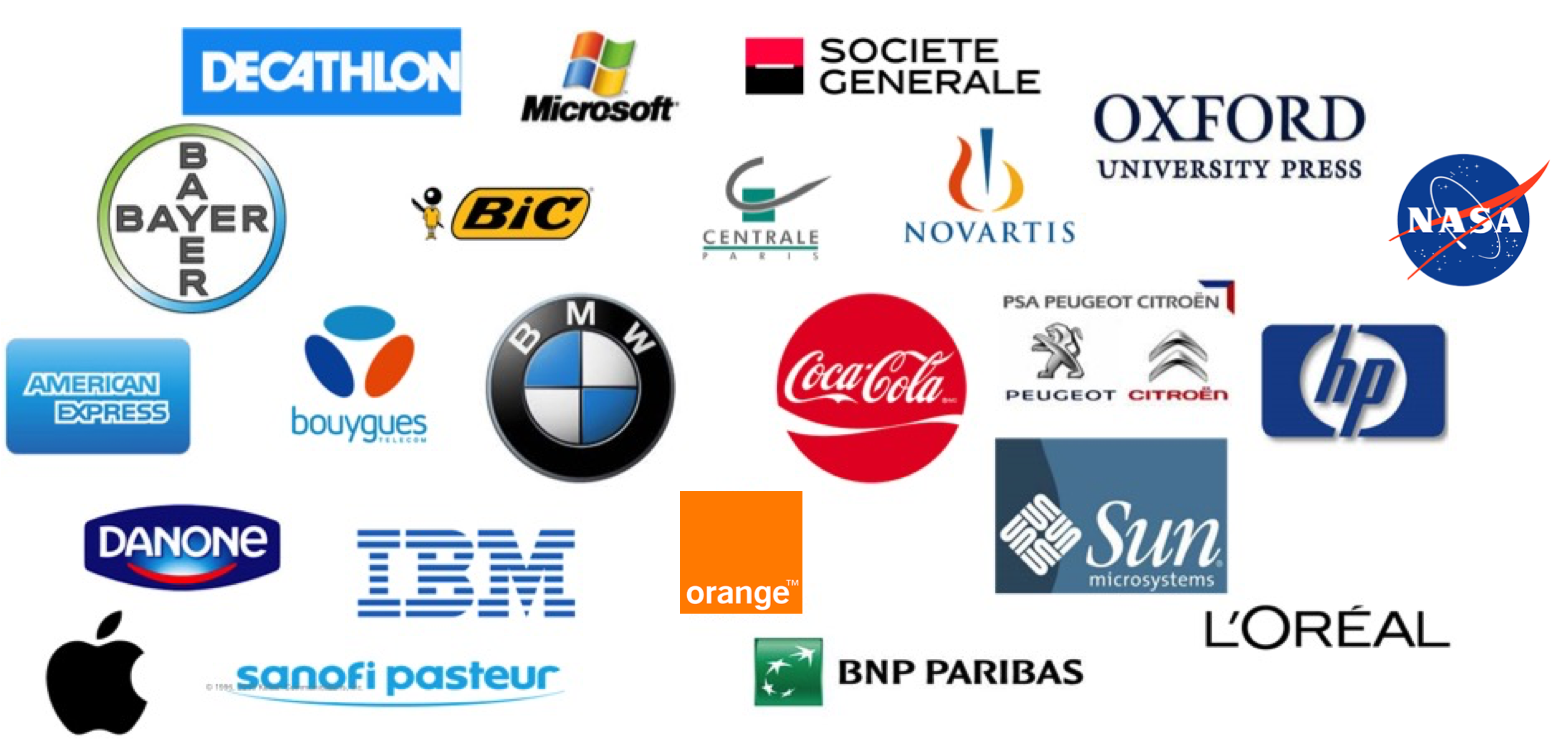 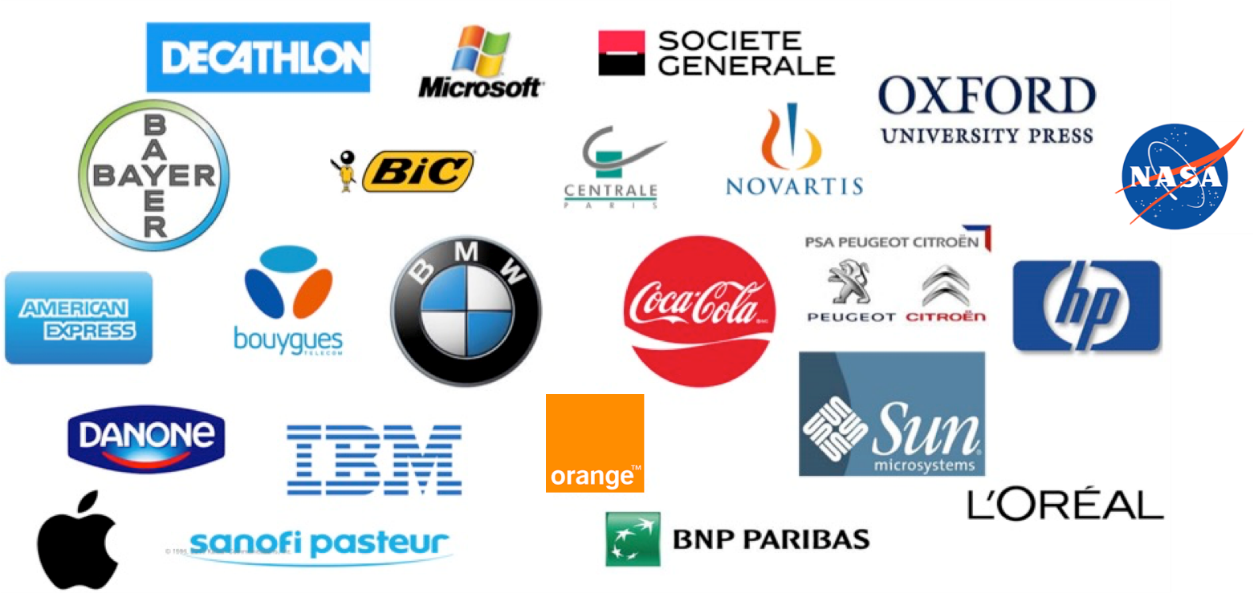 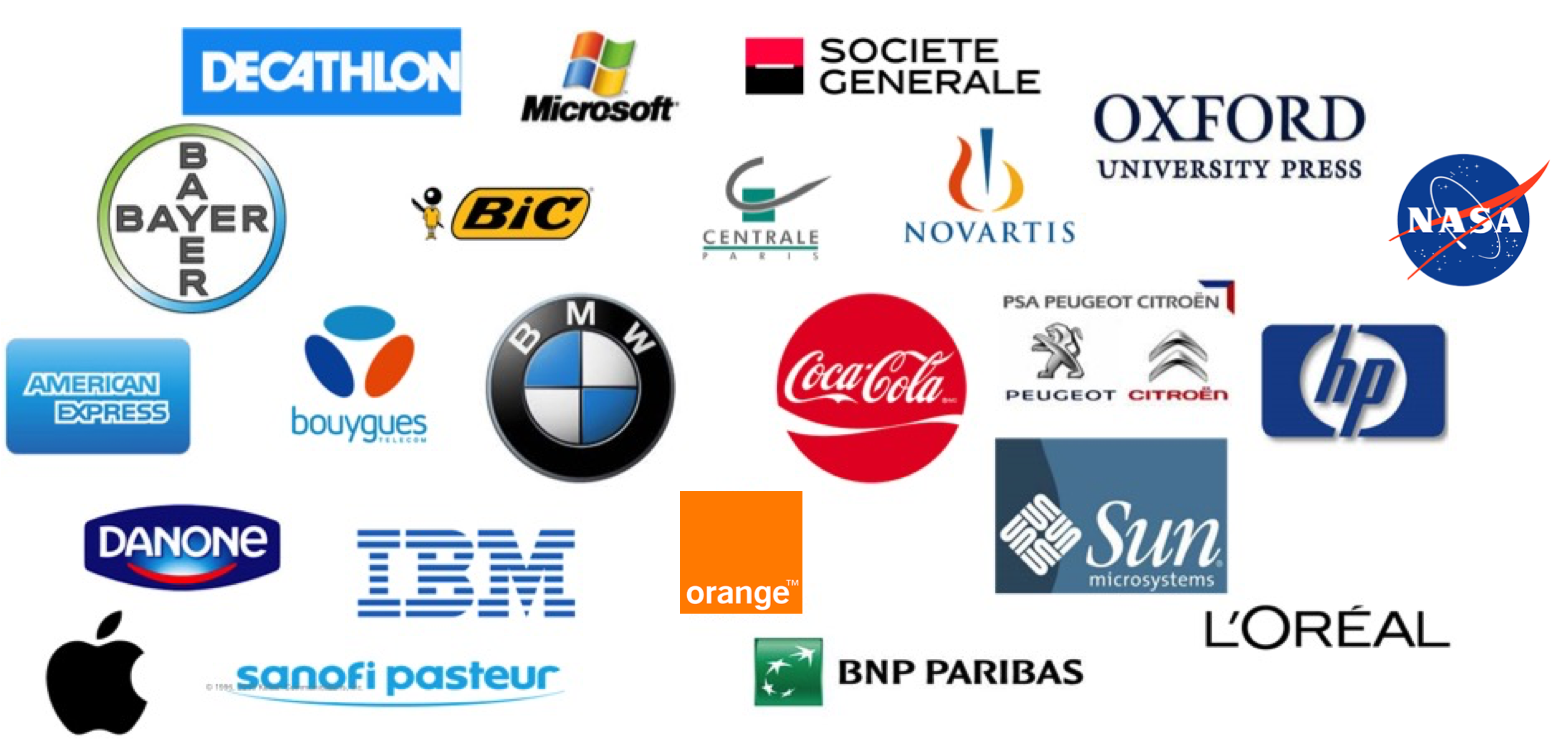 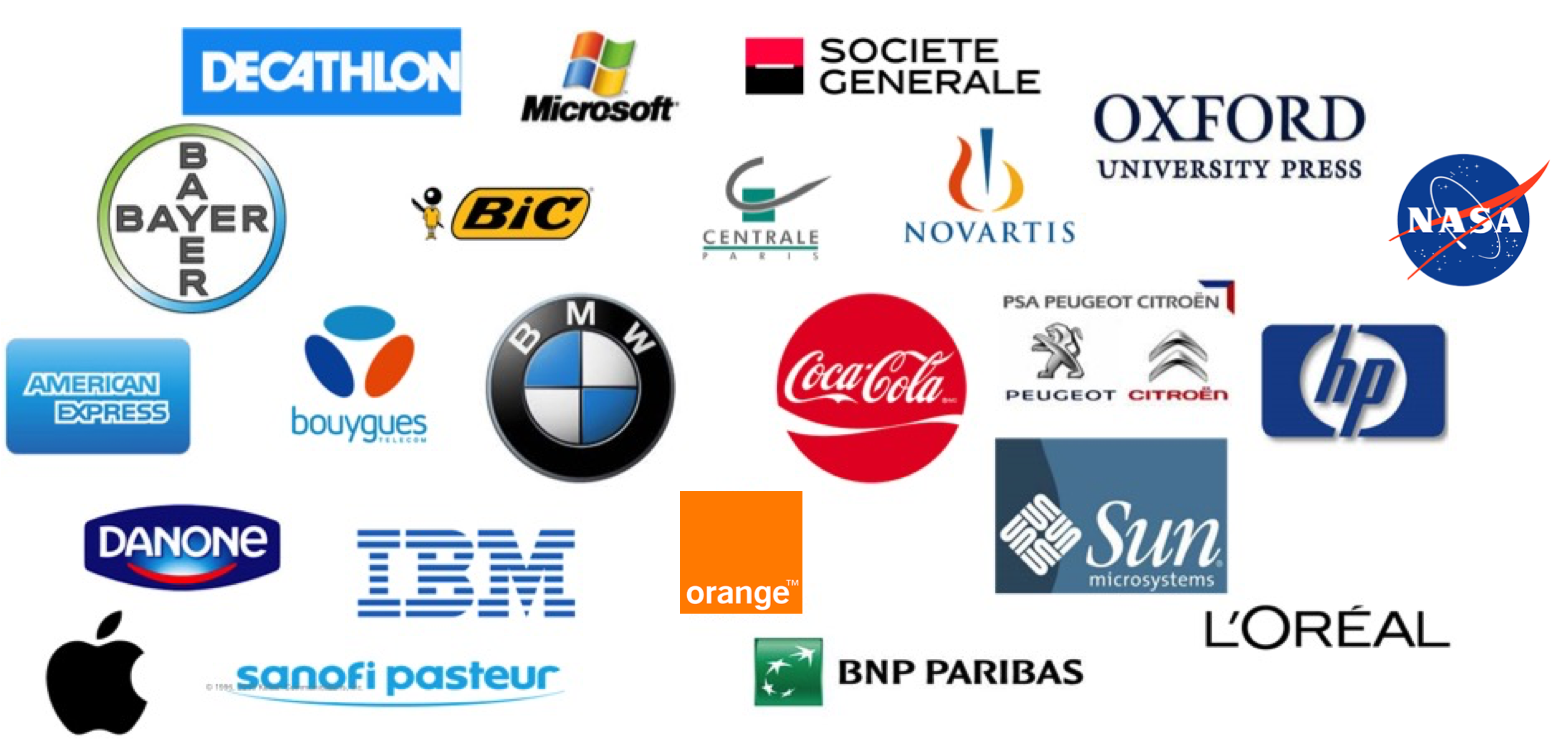 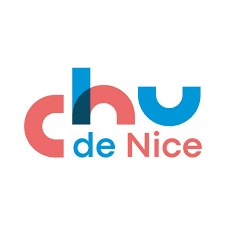 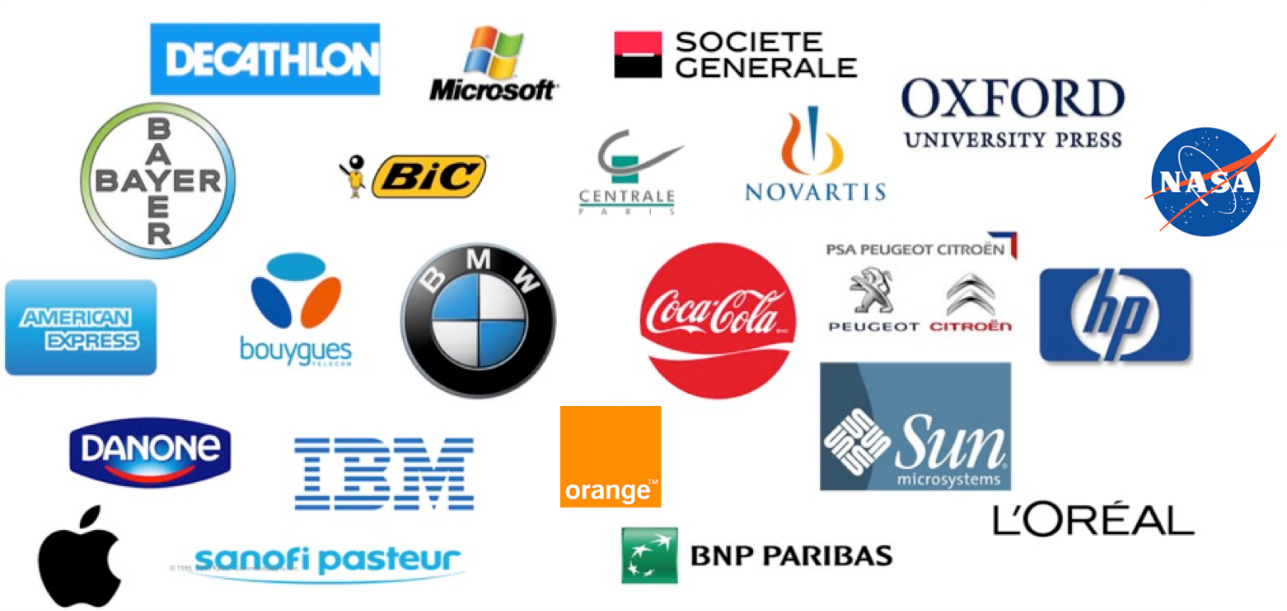 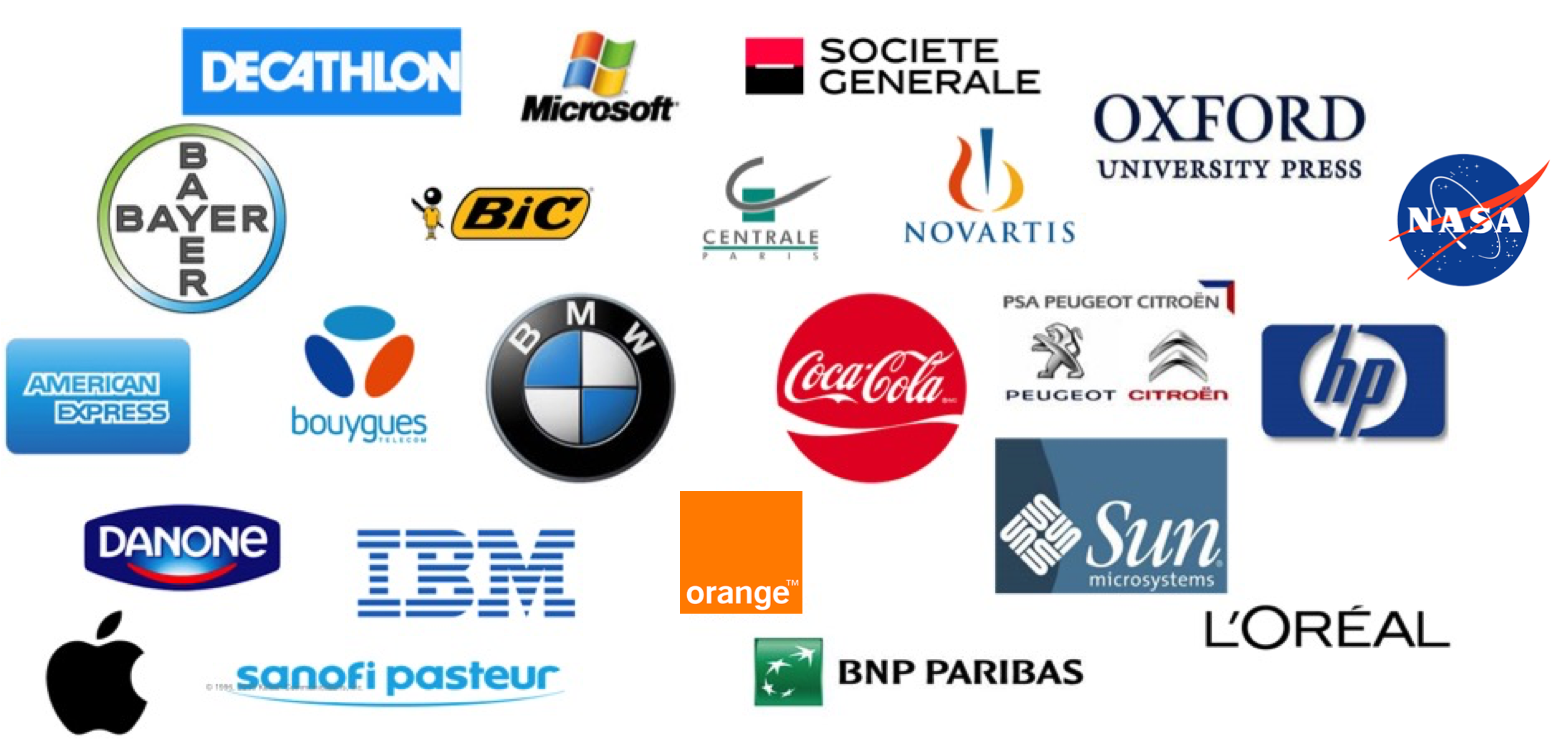 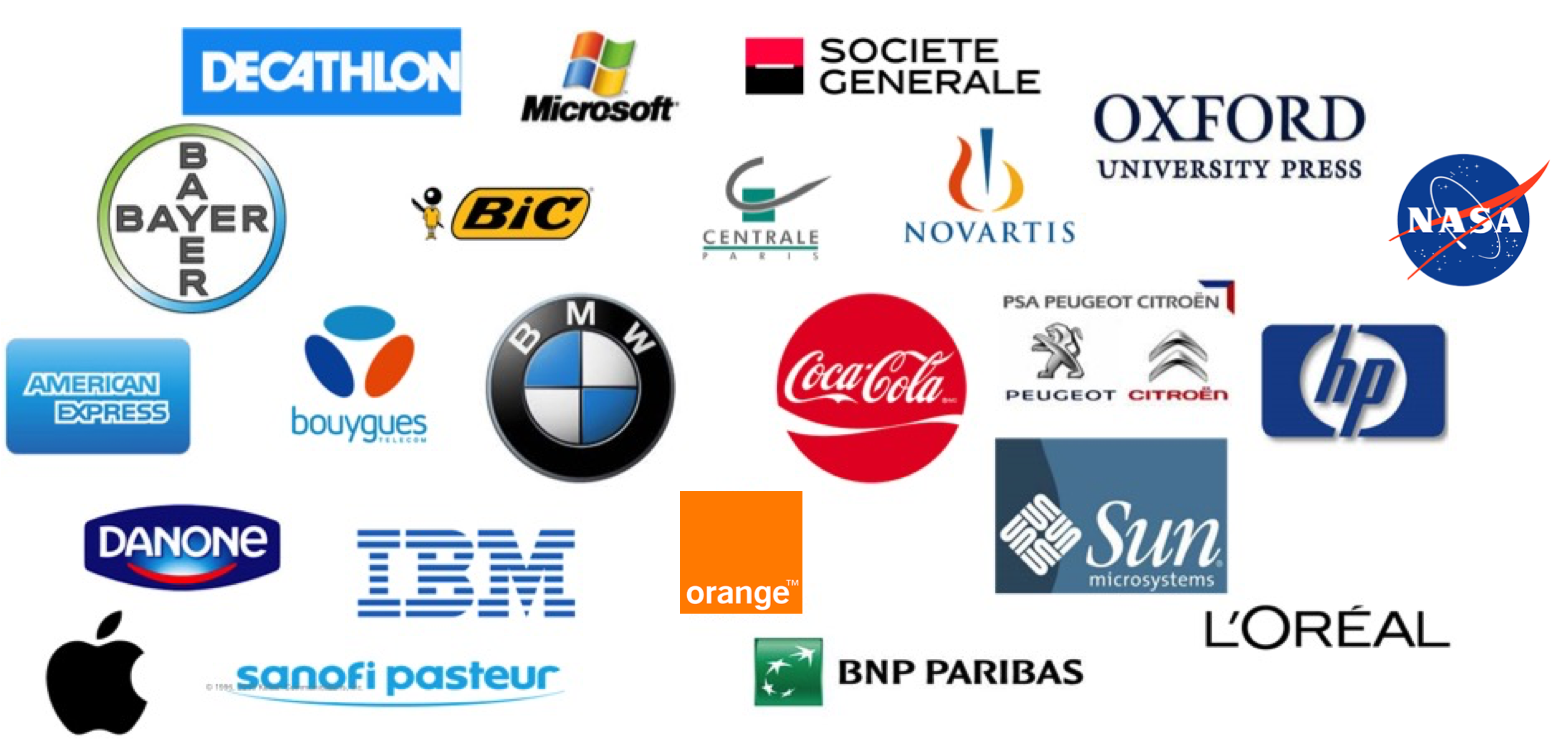 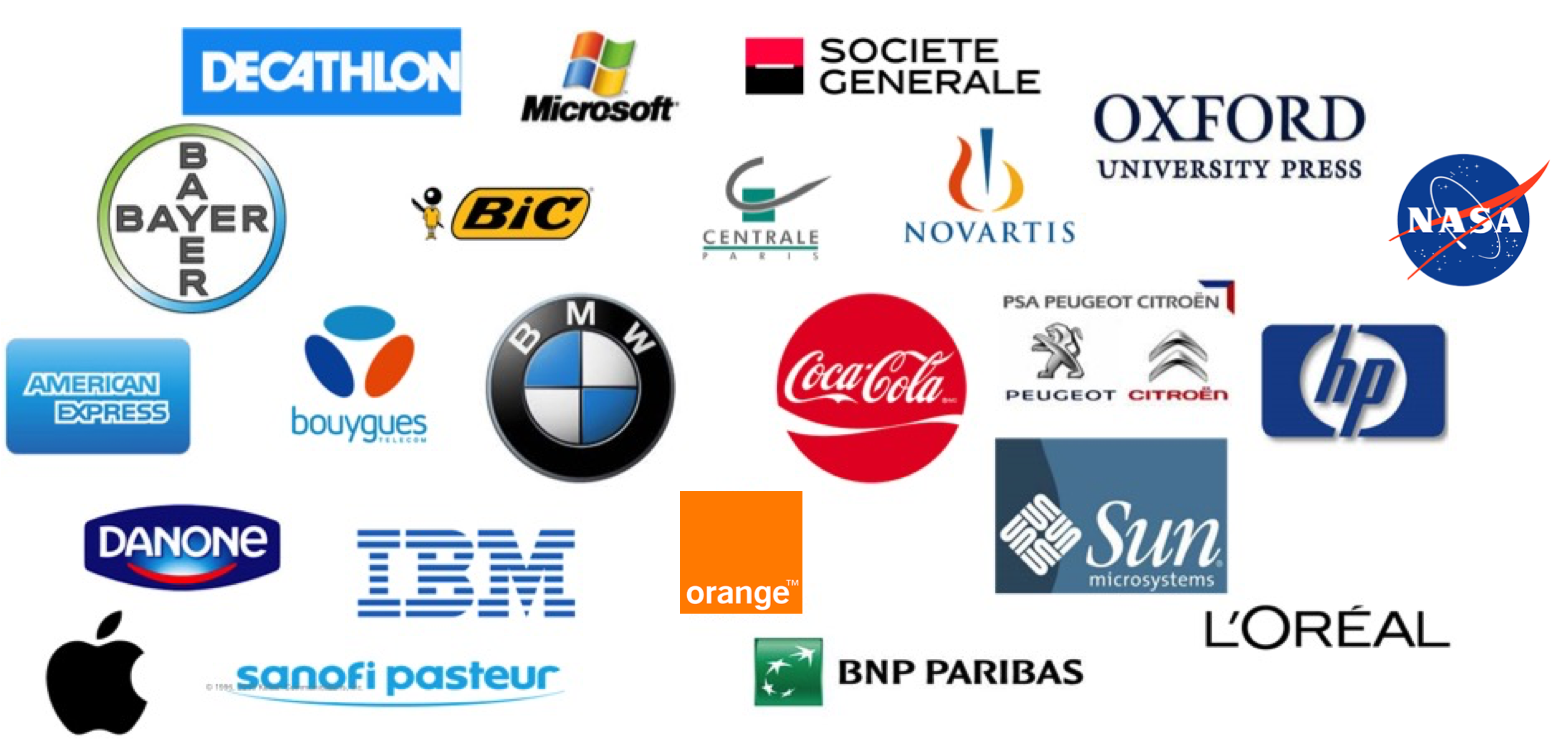 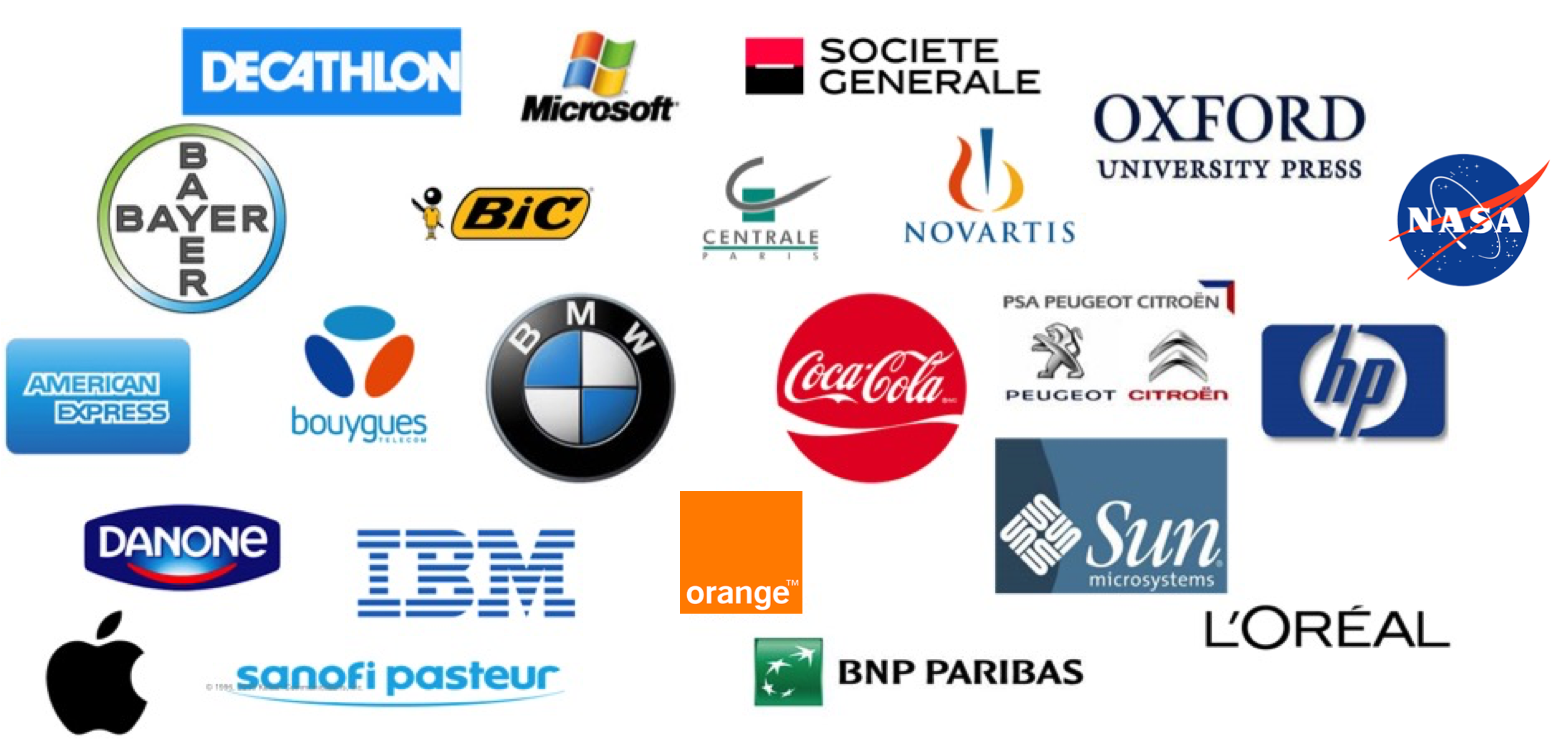 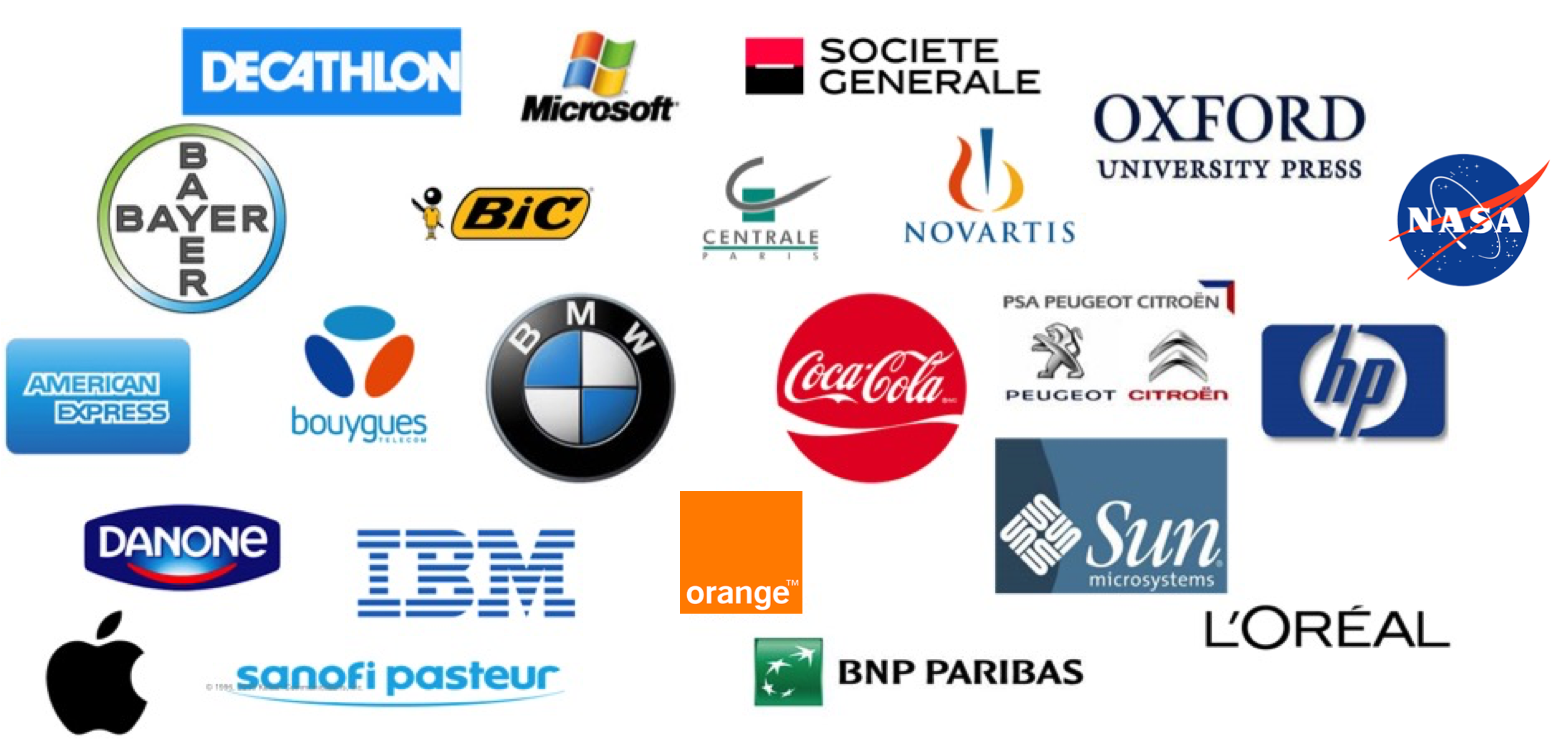 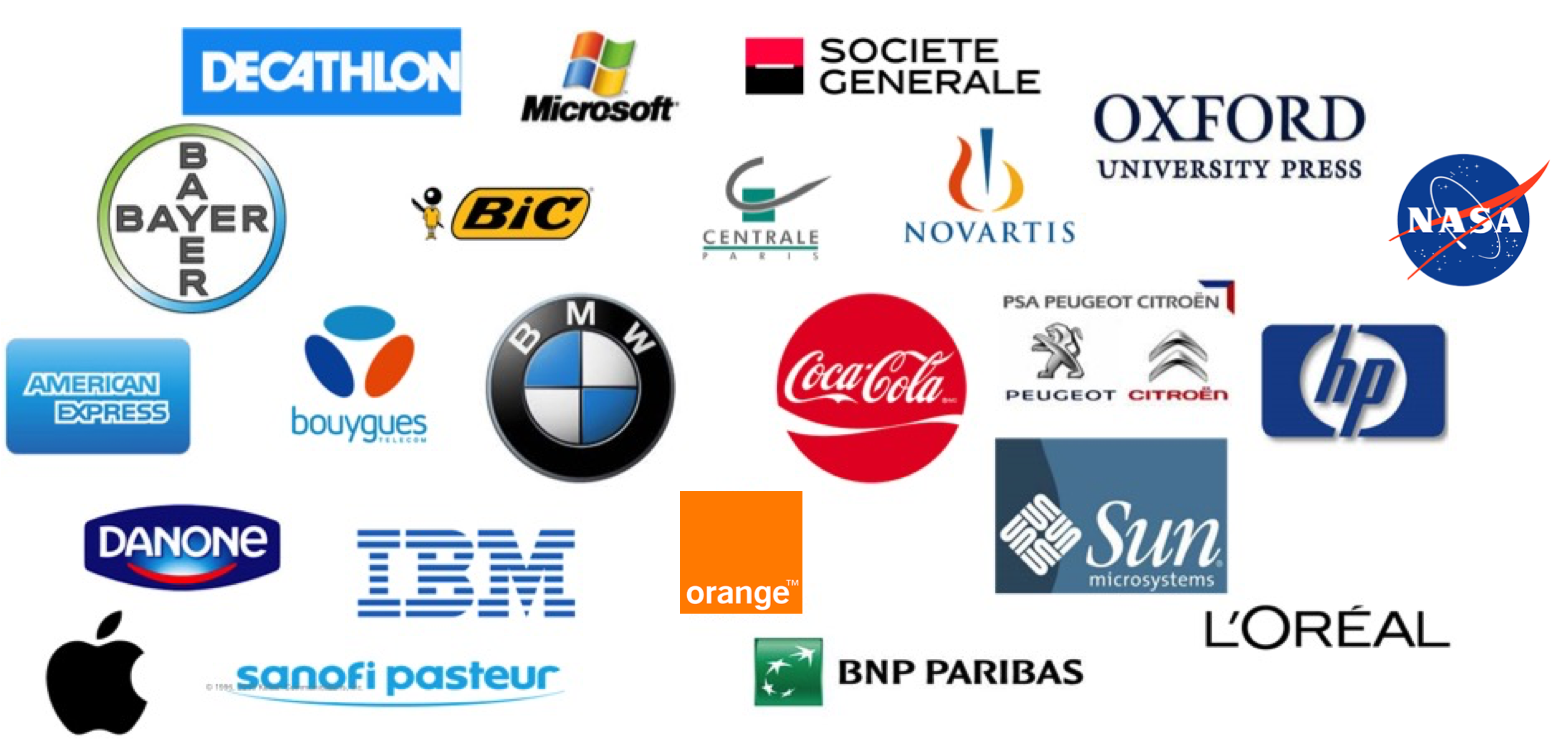 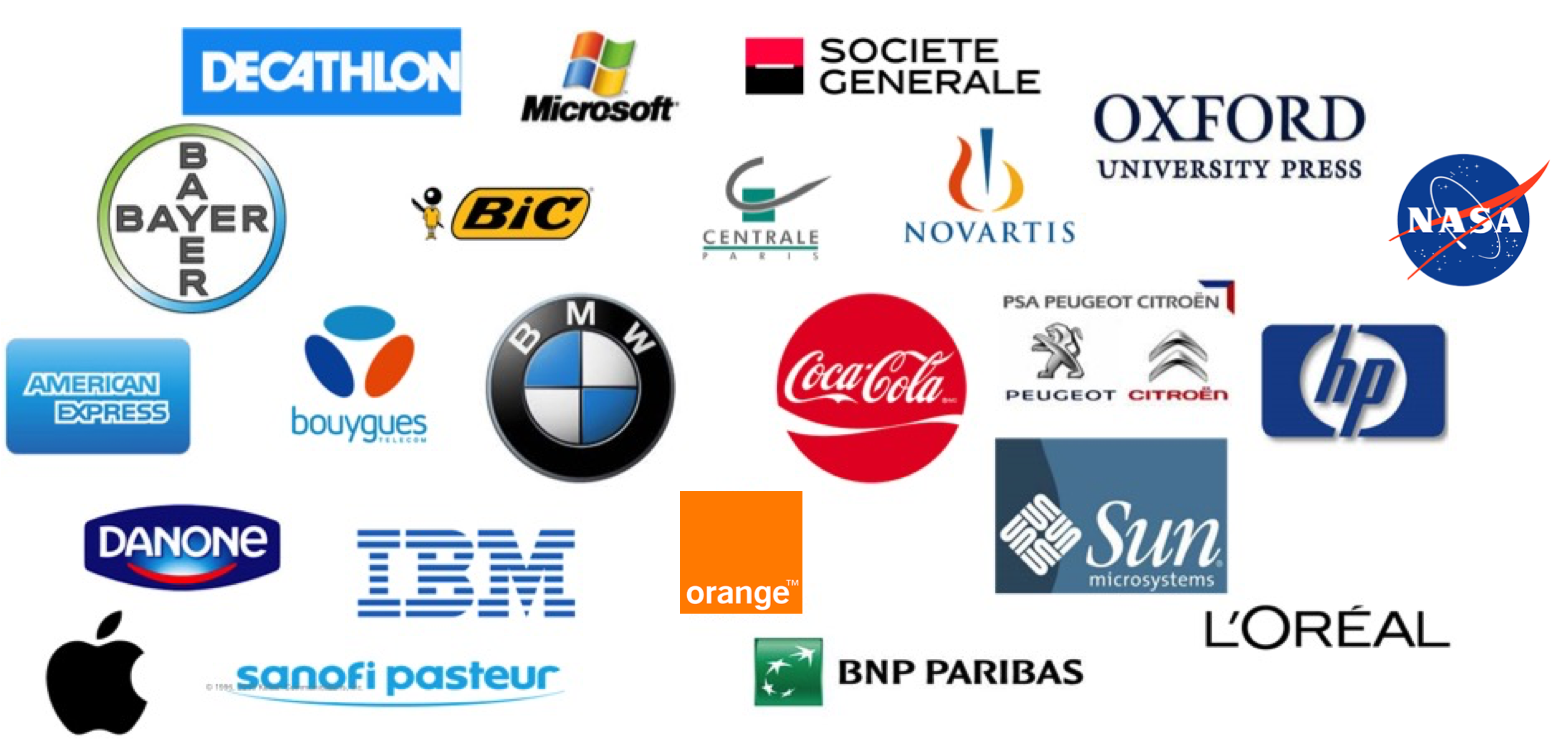 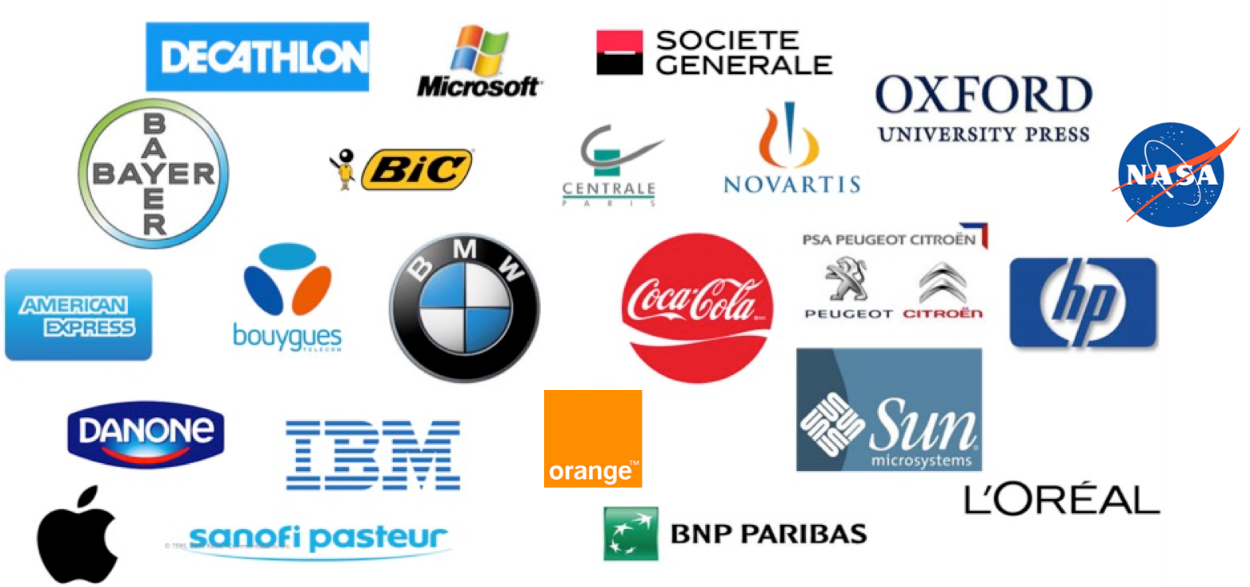 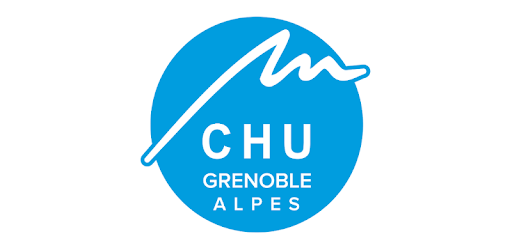 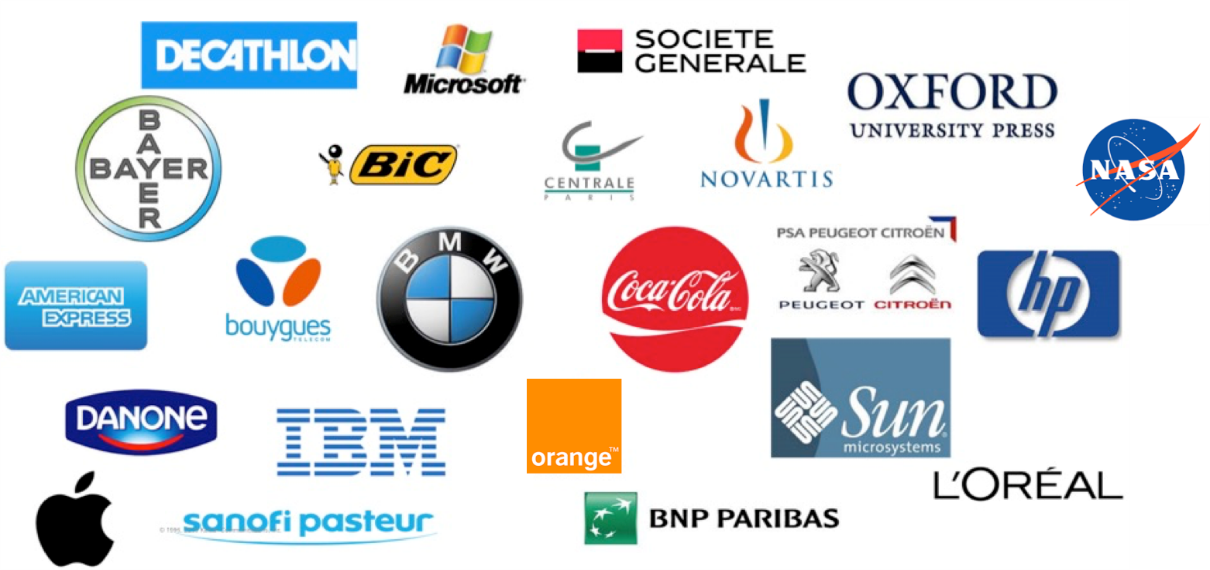 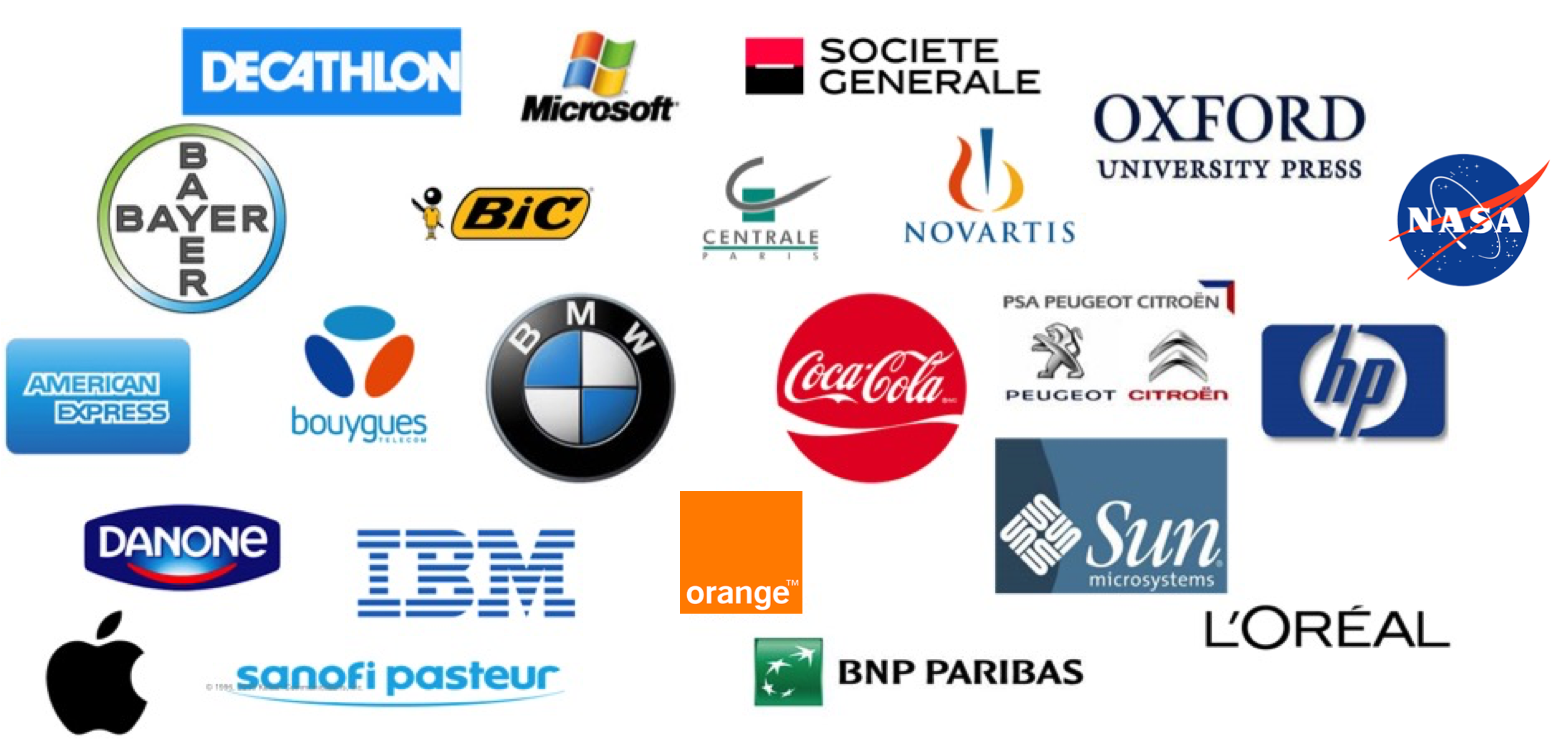 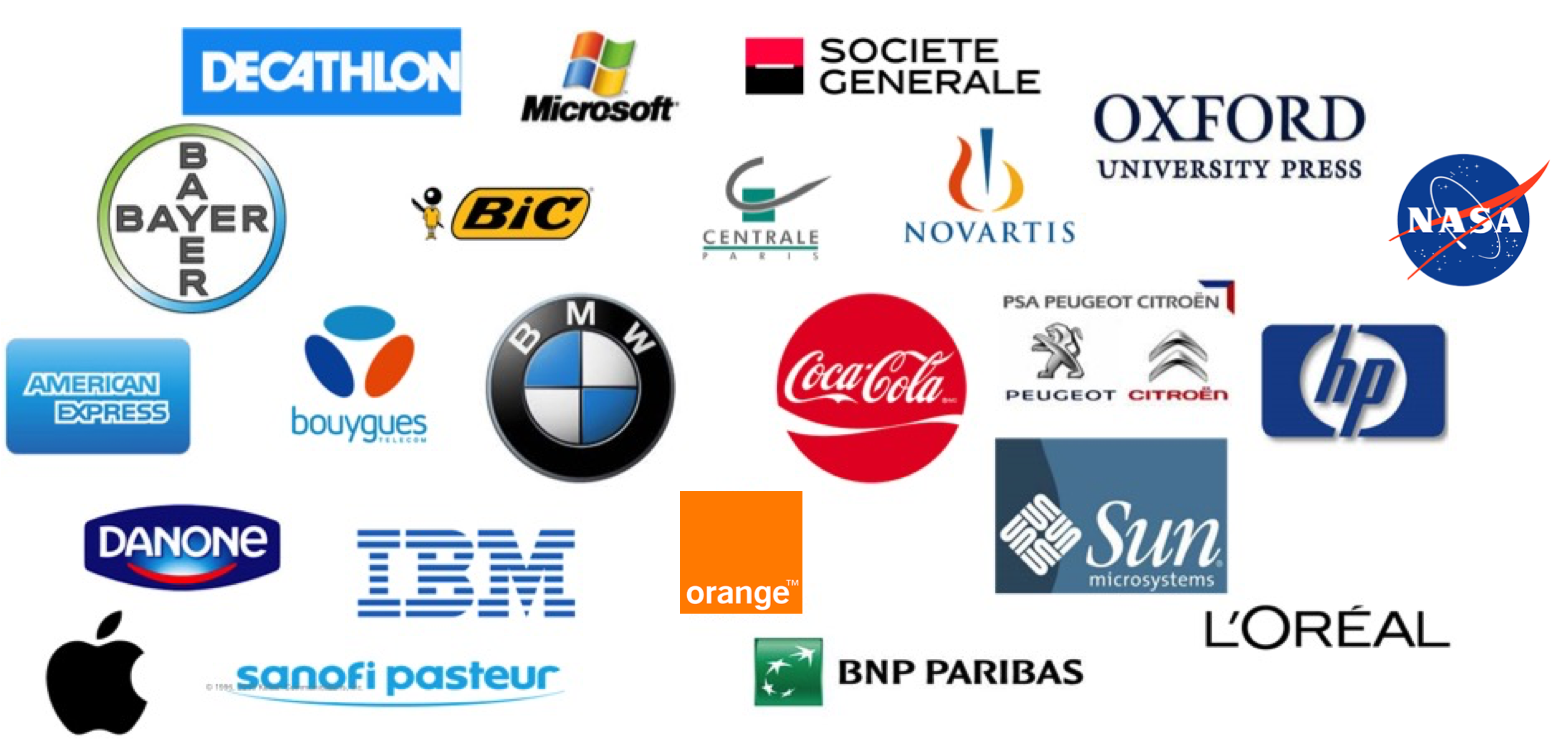 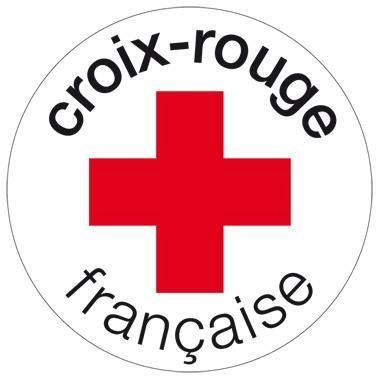 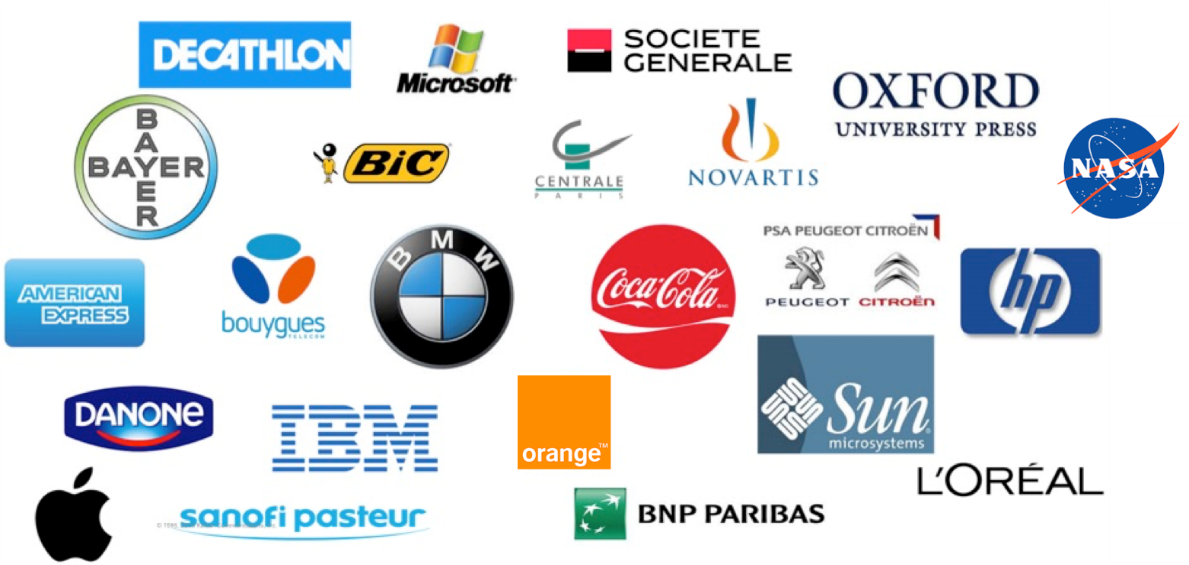 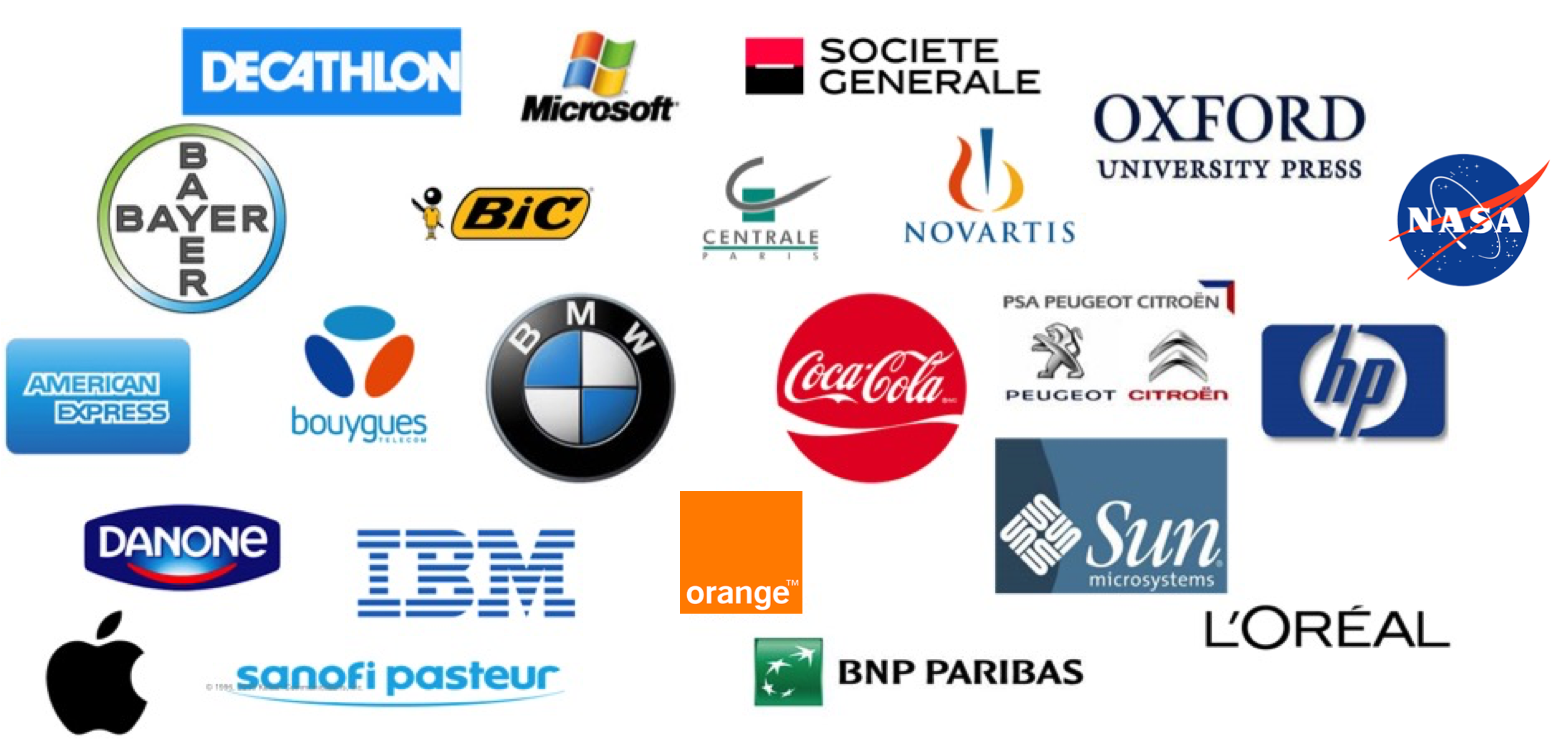 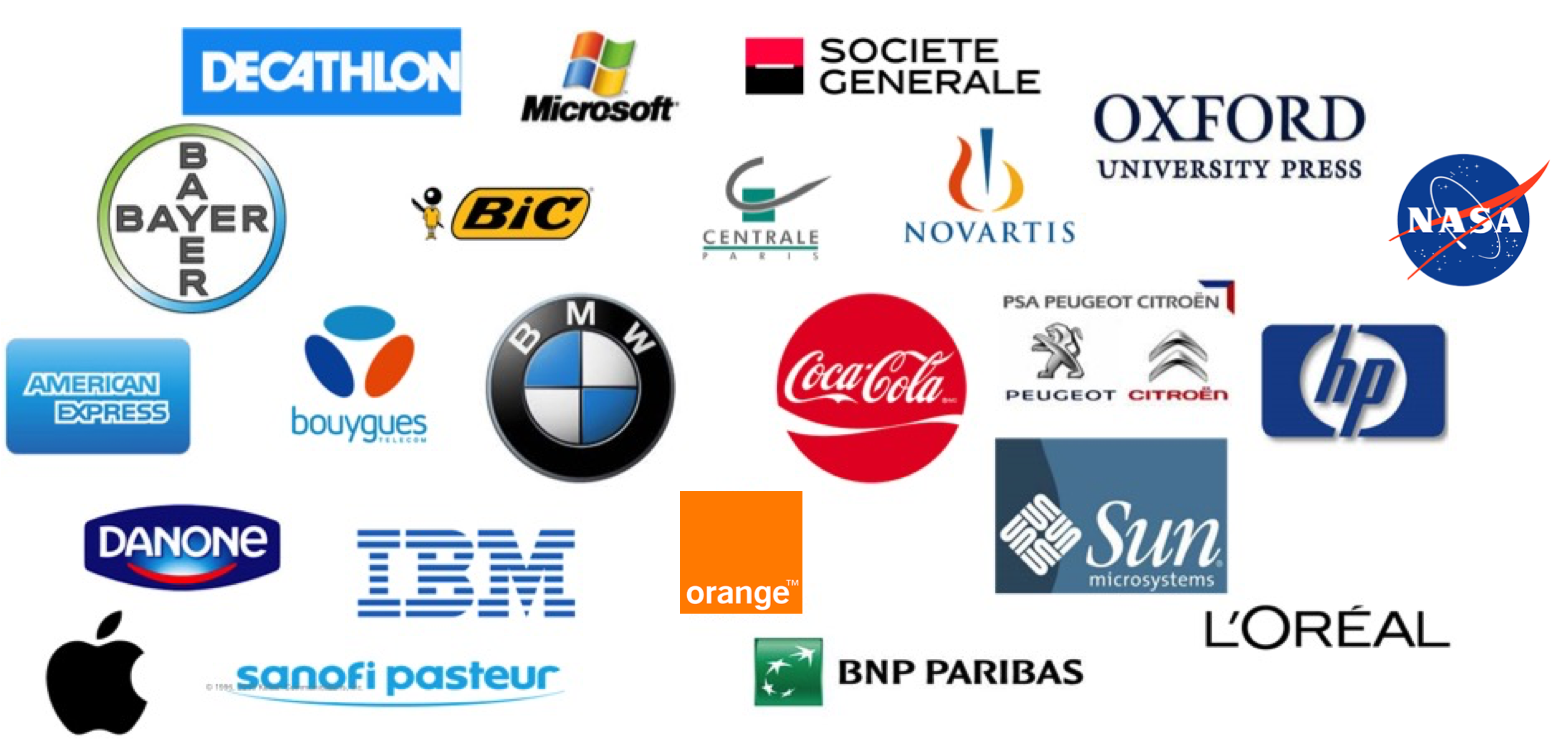 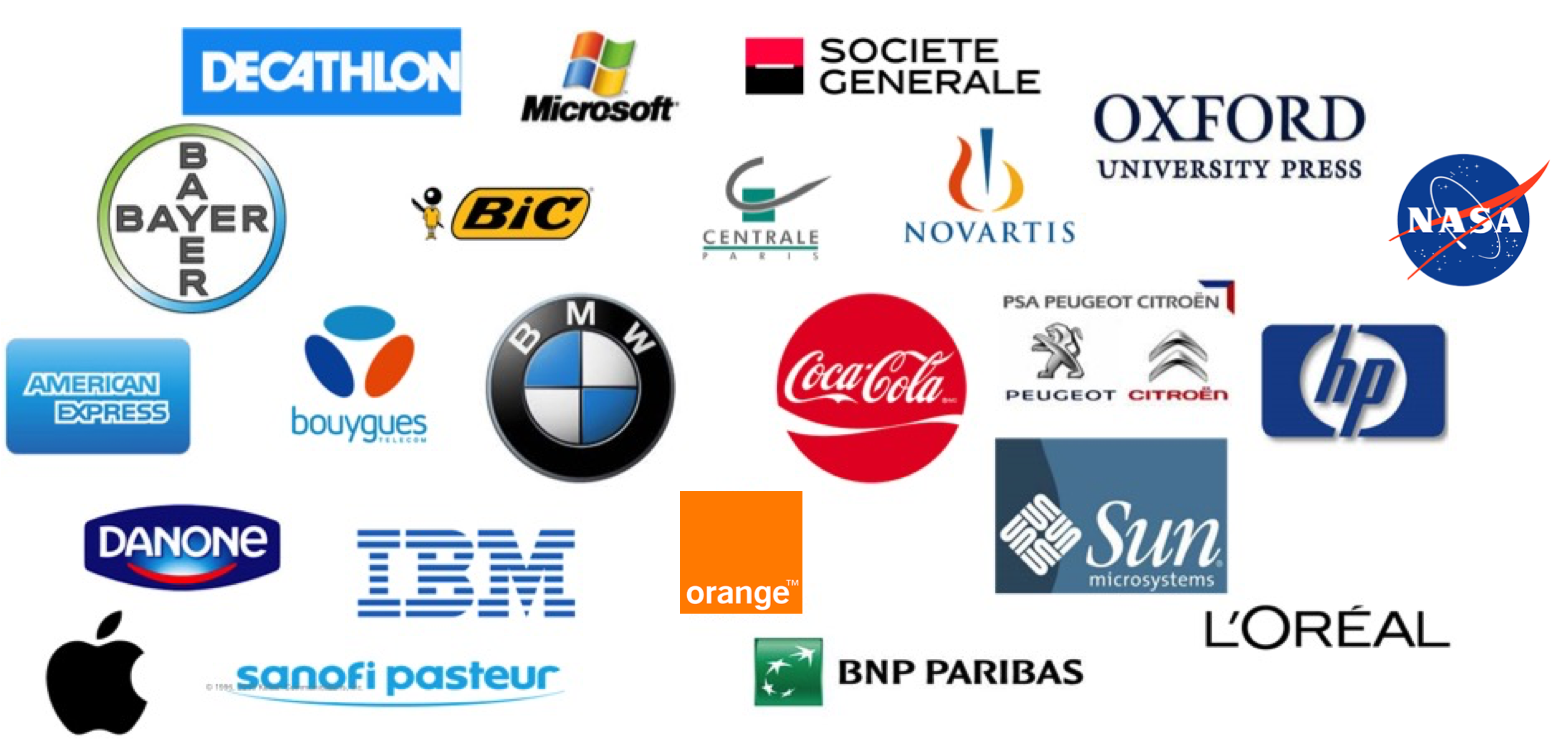 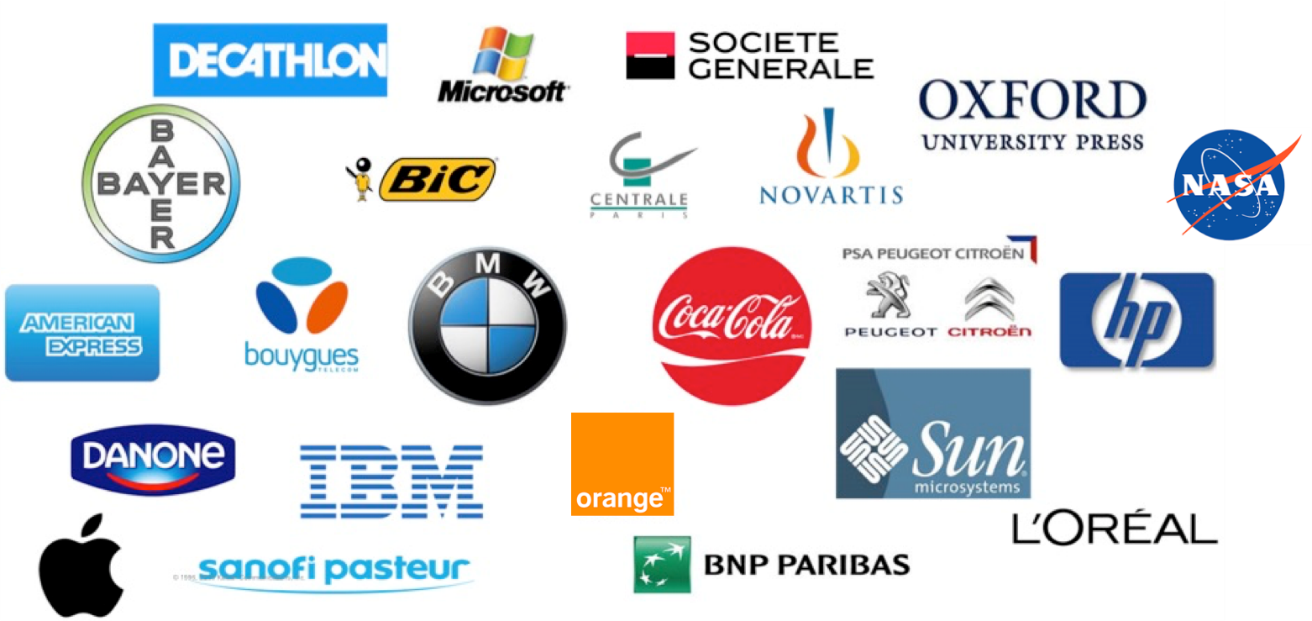 Découvrez
l’art et la science de la communication  adaptative
PCM a été créé par le Dr Taibi Kahler, psychologue clinicien  de renommée mondiale. Il a découvert que le comportement  sous stress peut être prédit et évité. En collaboration avec la
NASA, il a élaboré puis validé un inventaire de personnalité, qui  deviendra Process Communication Model.
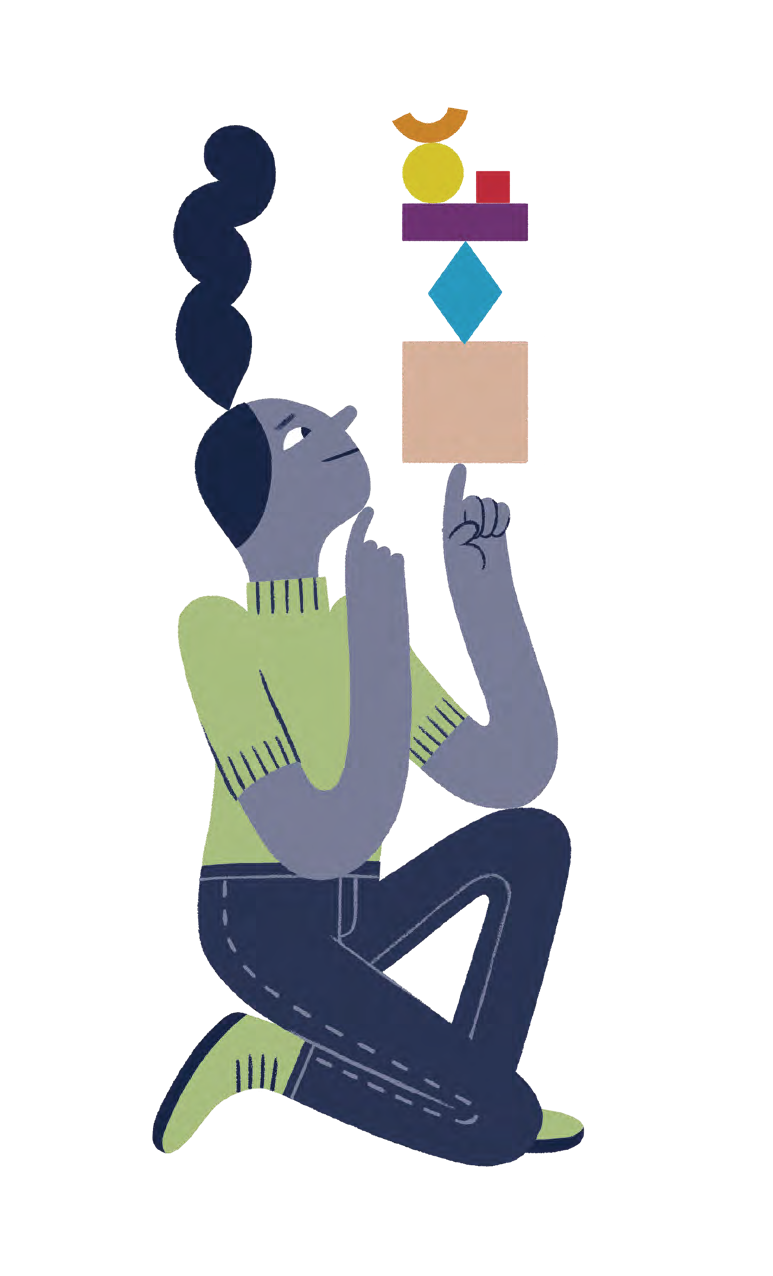 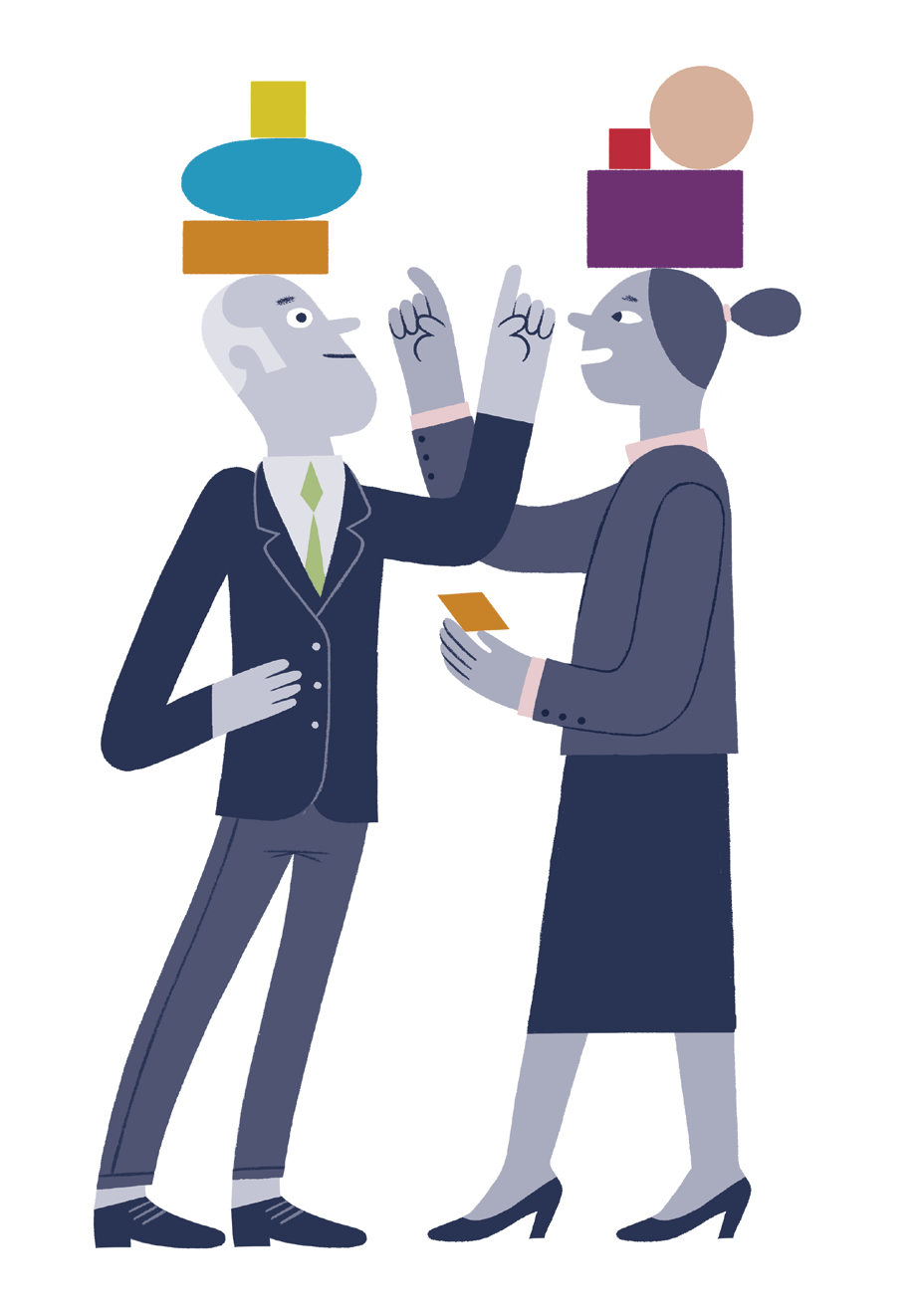 Pratiquez PCM en quatre étapes :
1. Soyez conscient
de votre personnalité
2. Reconnaissez
les comportements
Connaître vos propres  préférences est essentiel  pour savoir ce dont vous avez  besoin et comment satisfaire
ce besoin. C’est ainsi que vous  pouvez gérer votre stress et  prendre soin de vous.
Repérer les comportements  observables permet de  distinguer de quelle manière  chacun préfère être abordé
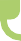 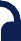 PCM se distingue par six Types de Personnalité, que nous avons  tous en nous : Analyseur, Persévérant, Énergiseur, Promoteur,  Empathique et Imagineur. Chaque Type a des forces et des  préférences spécifiques. Nous avons tous une combinaison  différente de ces six Types en nous.
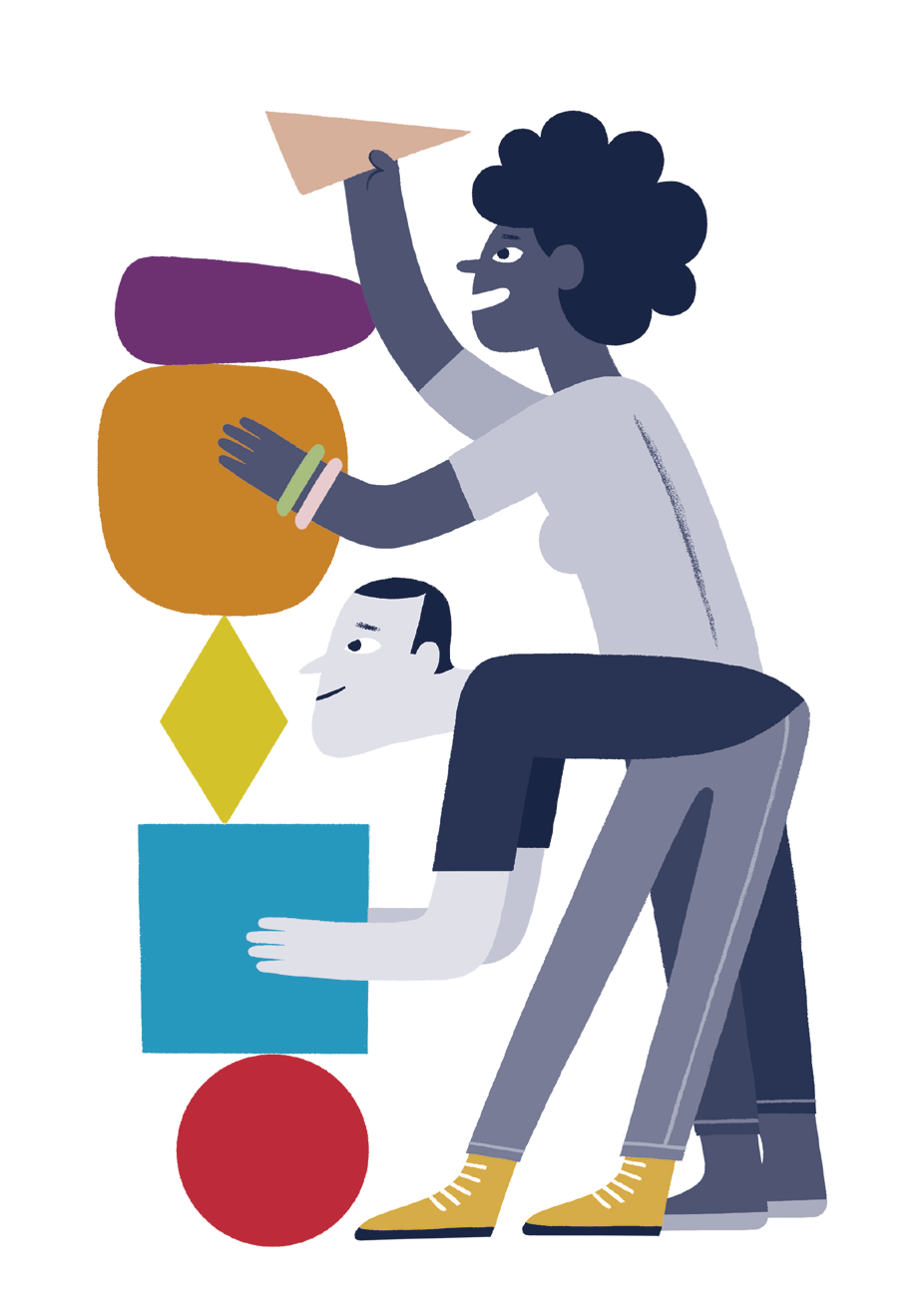 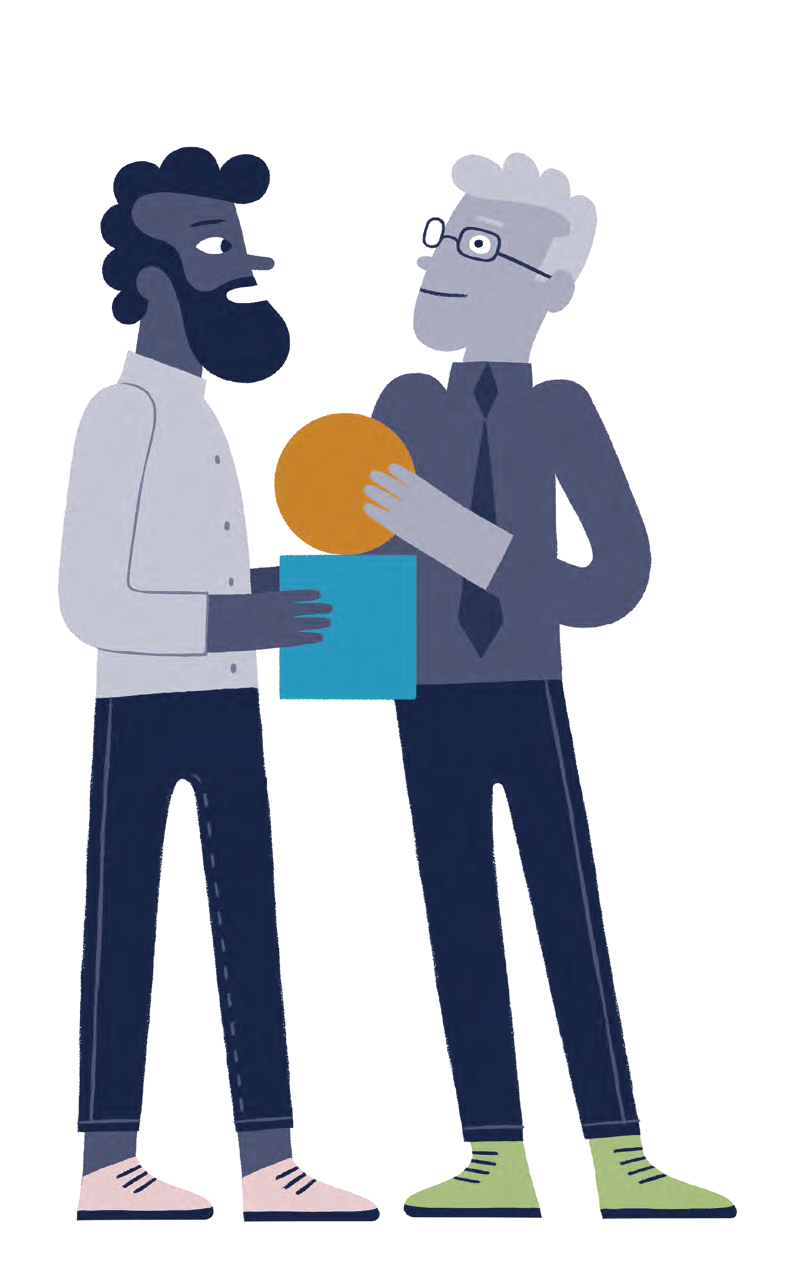 3. Adaptez  votre style de  communication
4. Renforcez  vos relations
Profitez chaque jour de vos  interactions positives au  travail, en réunion, en  présentation, lors de chaque  événement social - et à la  maison également.
En vous basant sur ce que  vous observez, vous saurez  quoi faire et quoi dire,
afin de créer une connexion  authentique à l’autre.
Connectez-vous  au meilleur en  vous, au meilleur  chez les autres
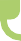 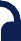 Utilisez PCM pour identifier et profiter de nos différences.
Et faire la différence. Grande et petite. Pour vous et  pour les autres. Chaque jour.
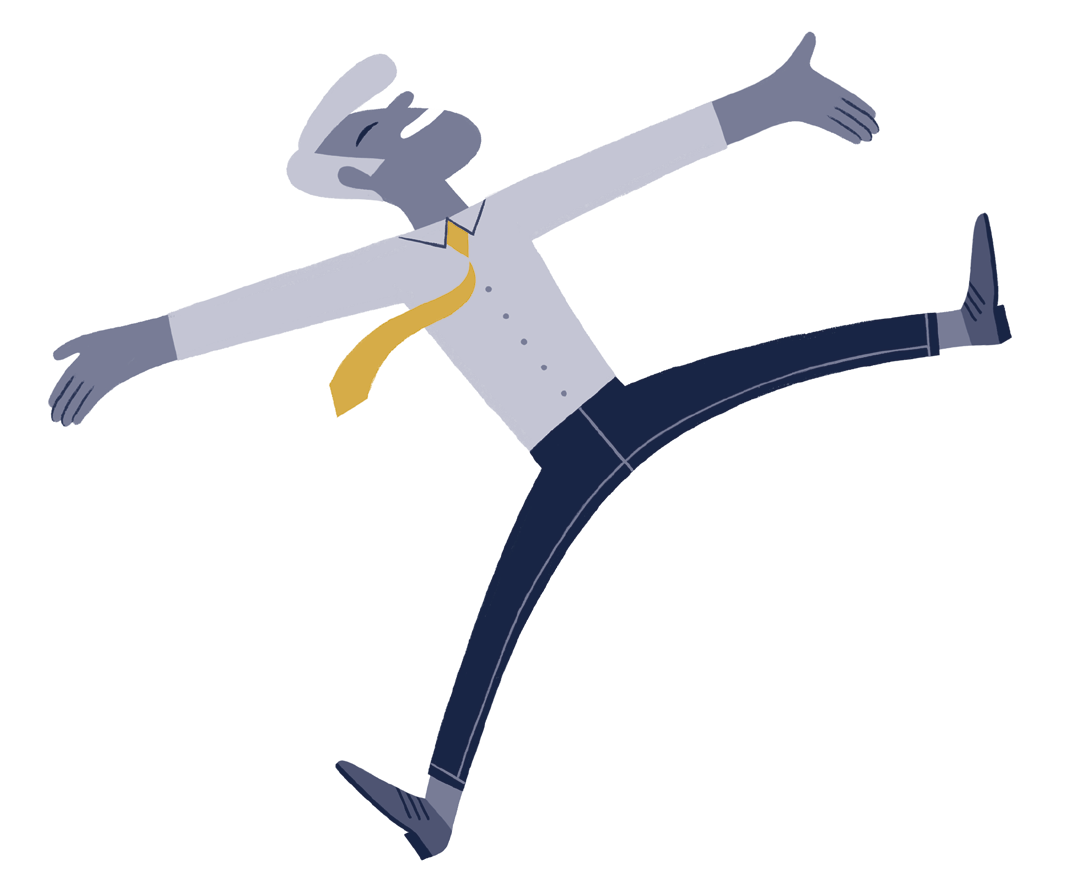 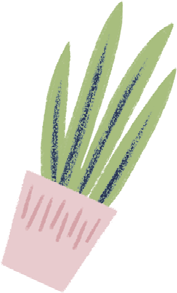 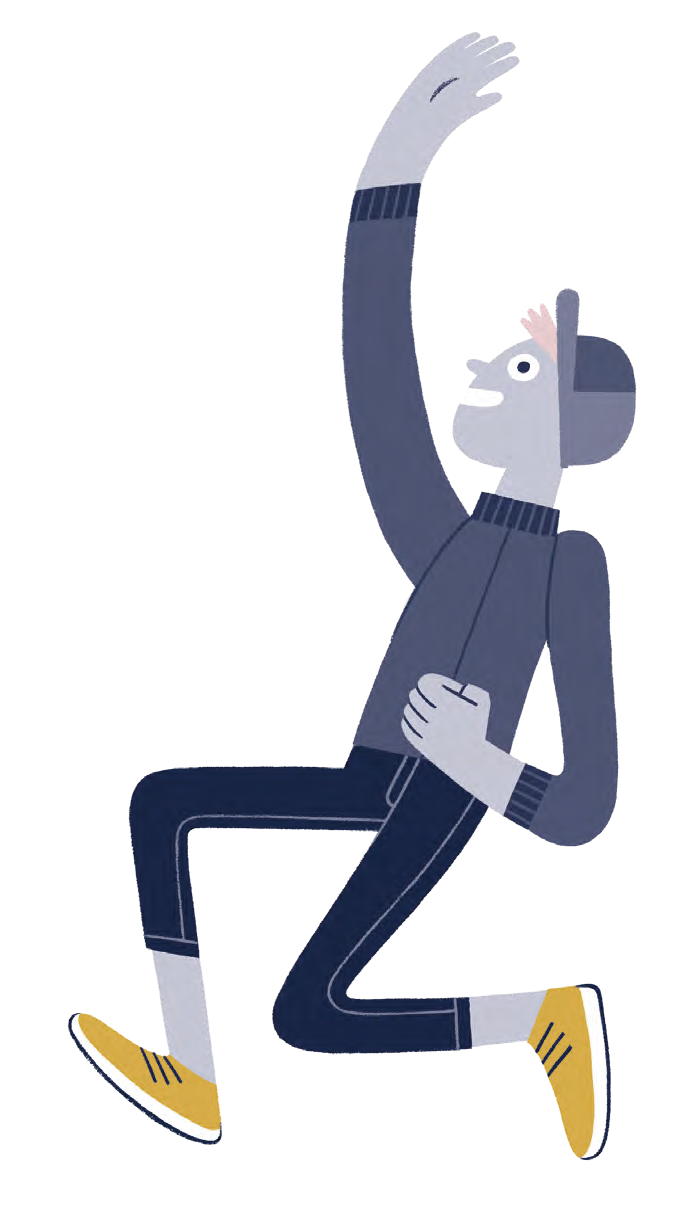 Les personnes qui ont beaucoup d’énergie  Promoteur sont directes et dans l’action.  Elles trouvent toujours un moyen de faire  avancer les choses.
Comment vous connecter ?
Écartez les bavardages et  passez directement à l’action
Challengez-les avec des récompenses  à la hauteur du risque
Offrez-leur la possibilité de briller
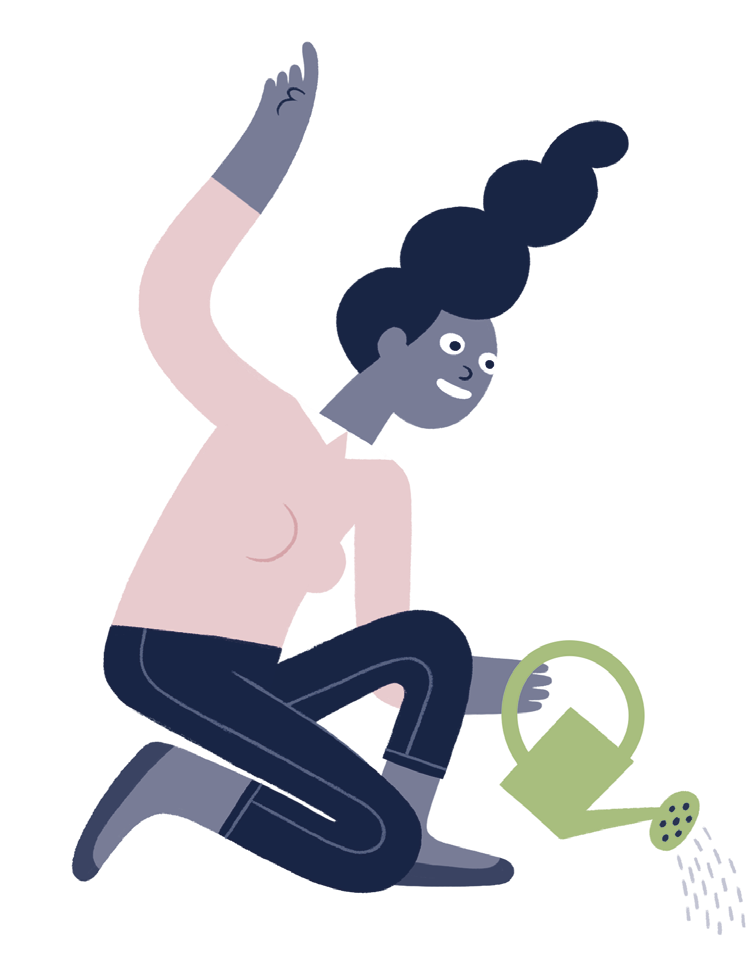 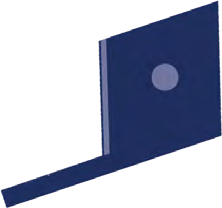 Les personnes qui ont beaucoup d’énergie  Empathique sont chaleureuses et  compatissantes. Elles souhaitent que  vous vous sentiez bien. Elles aiment être  appréciées pour ce qu’elles sont.
Comment vous connecter ?
Créez une atmosphère plaisante  Montrez-leur que vous les considérez
Invitez-les à la collaboration dans un cadre  bienveillant
Les personnes qui ont beaucoup d’énergie  Énergiseur sont spontanées et créatives.  Elles débordent d’énergie et sont toujours  prêtes à essayer quelque chose de nouveau.
Comment vous connecter ?
Soyez ludique et utilisez l’humour
Laissez de la place aux nouvelles idées,  aux nouvelles expériences
Soyez ouvert aux réactions  spontanées
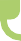 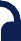 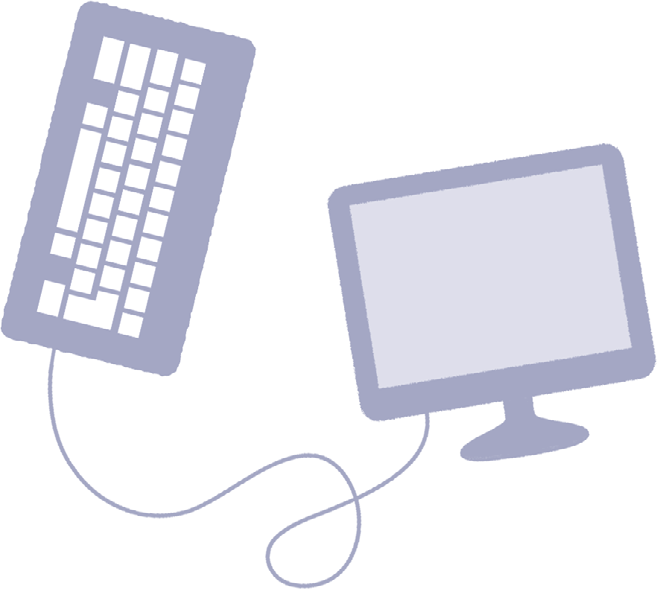 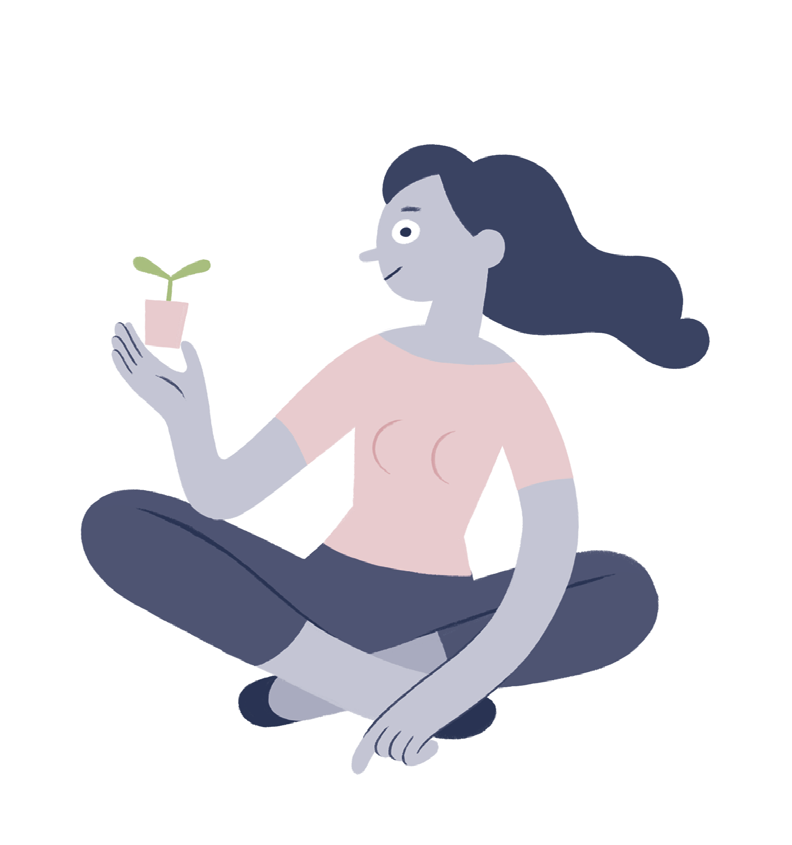 Les personnes qui ont beaucoup d’énergie
Imagineur sont imaginatives et calmes.  Elles ont besoin de prendre le temps de  réfléchir et de travailler sur des concepts.
Comment vous connecter ?
Donnez-leur du temps et de l’espace  Donnez des instructions claires et concises  Faites appel à leur imagination
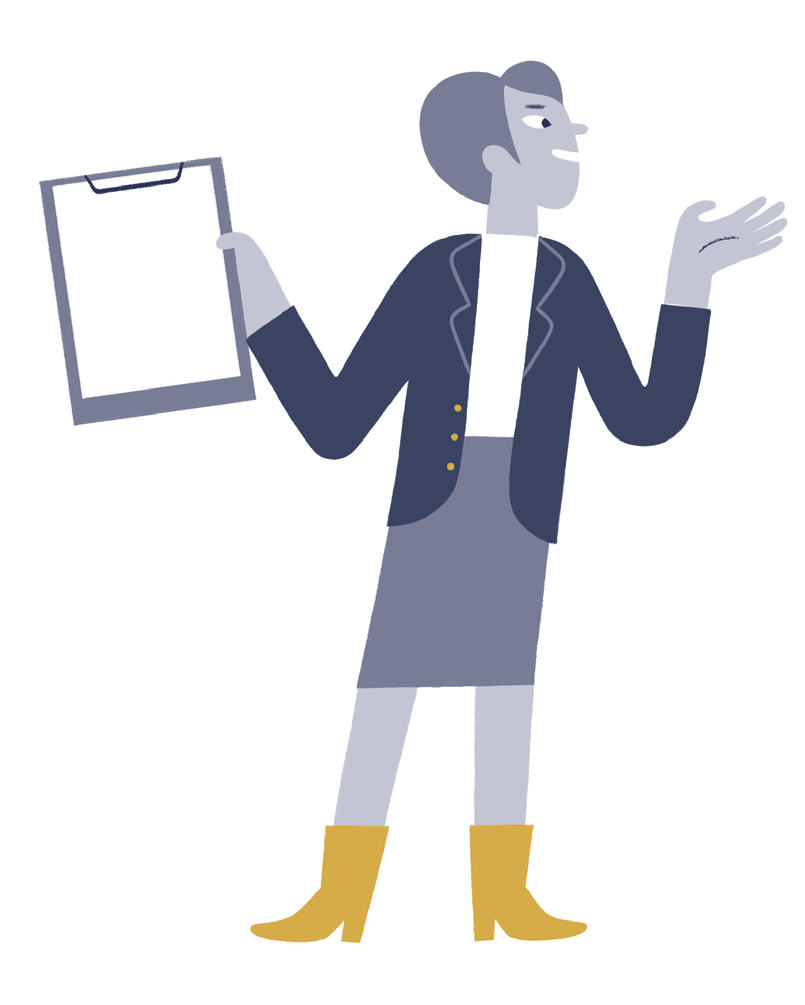 Les personnes qui ont beaucoup d’énergie Persévérant  sont dévouées et observatrices. Elles ont besoin d’être  respectées pour leurs convictions.
Comment vous connecter ?
Demandez-leur leurs opinions  Investissez dans le respect mutuel  Montrez que vous appréciez
leurs précieuses contributions
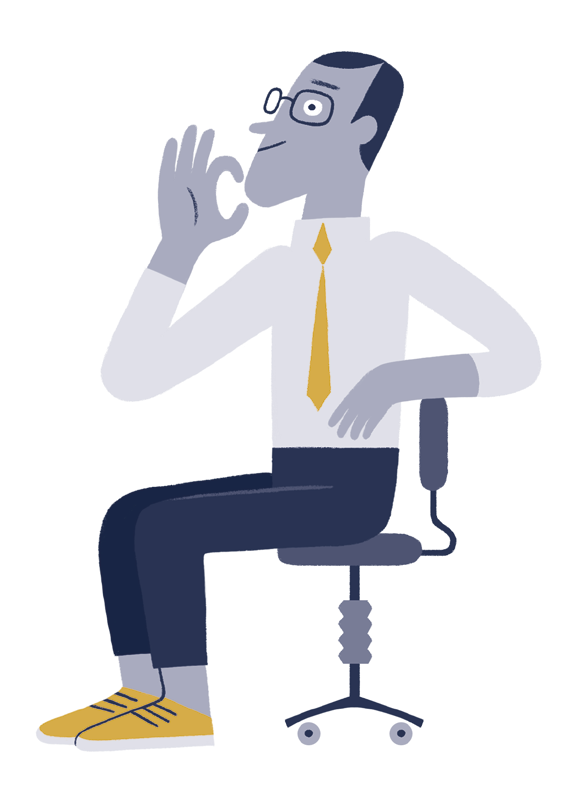 Les personnes qui ont beaucoup d’énergie  Analyseur sont responsables et logiques.  Elles recherchent les faits et les données.
Comment vous connecter ?
Fournissez des informations complètes  Valorisez leur travail et leur temps  Posez des questions factuelles
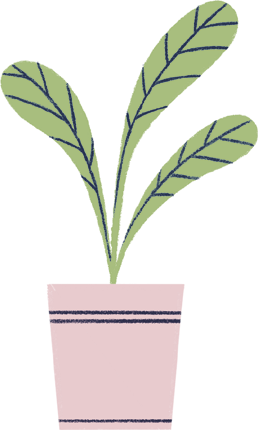